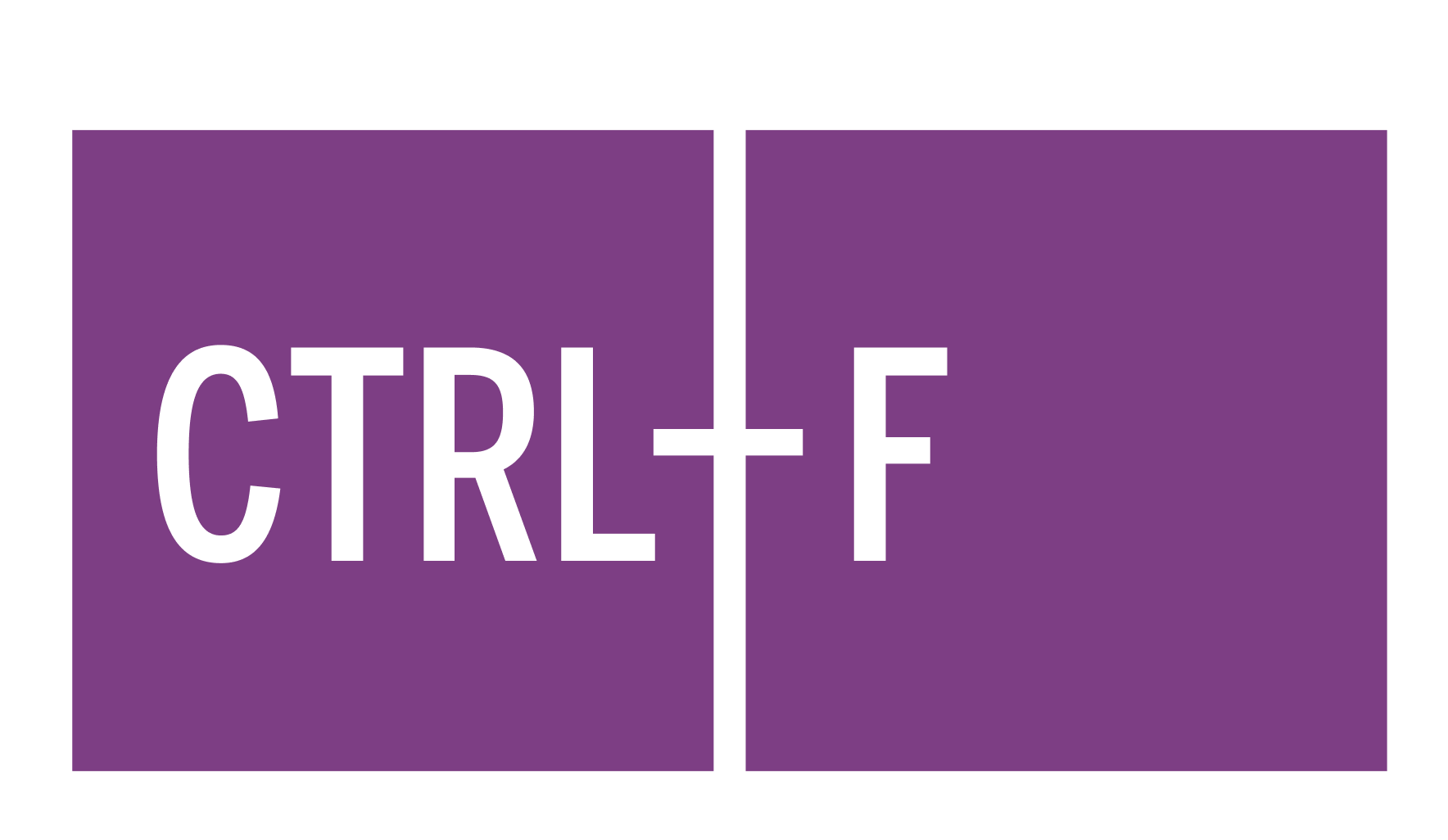 Digital Platforms & Verification Skills
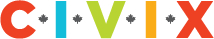 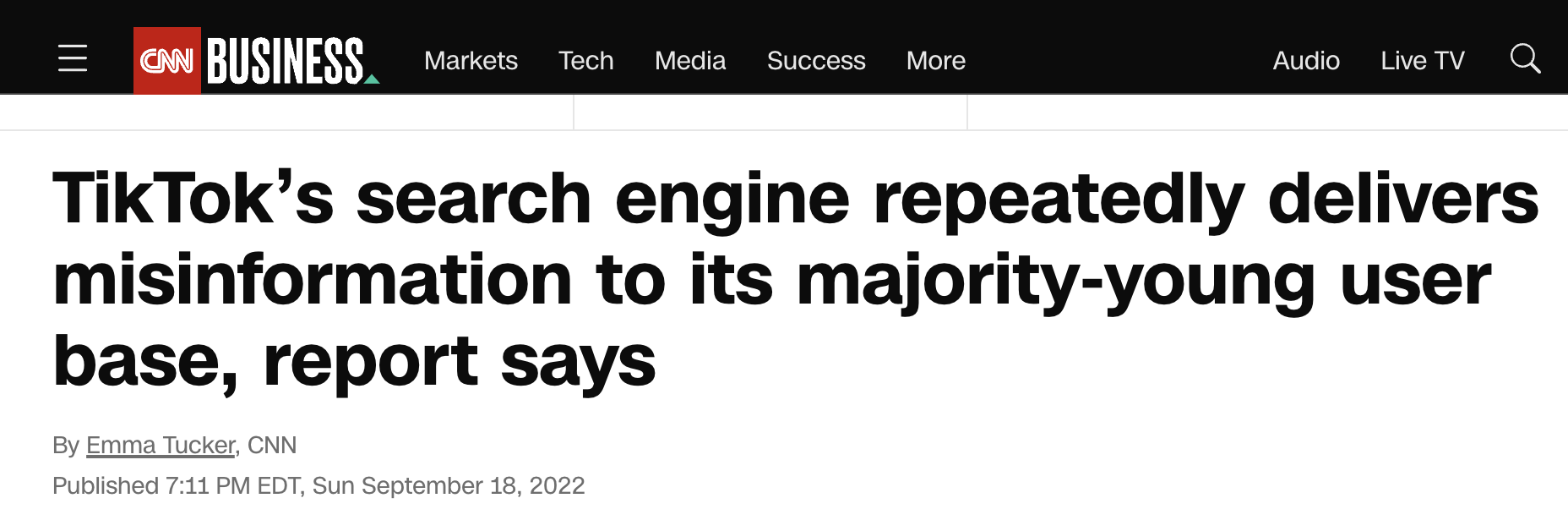 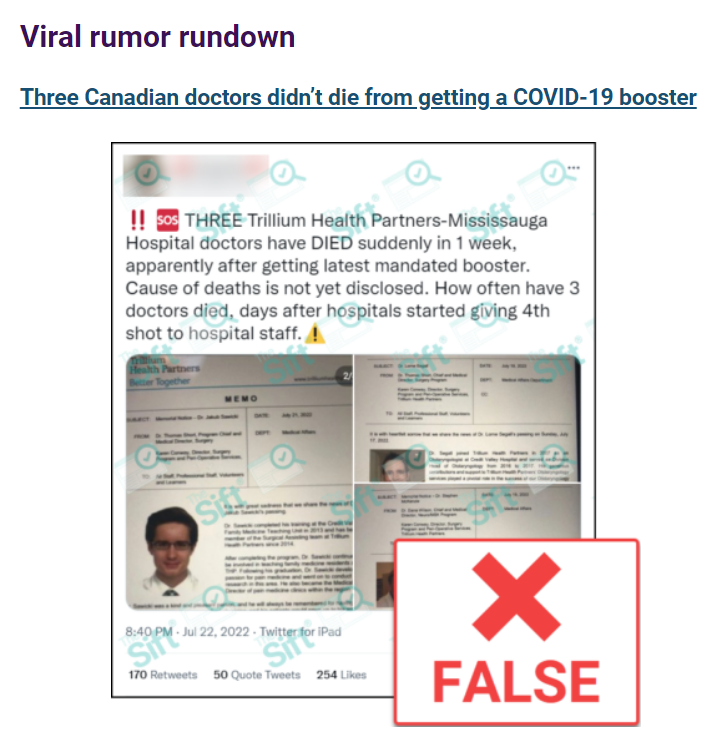 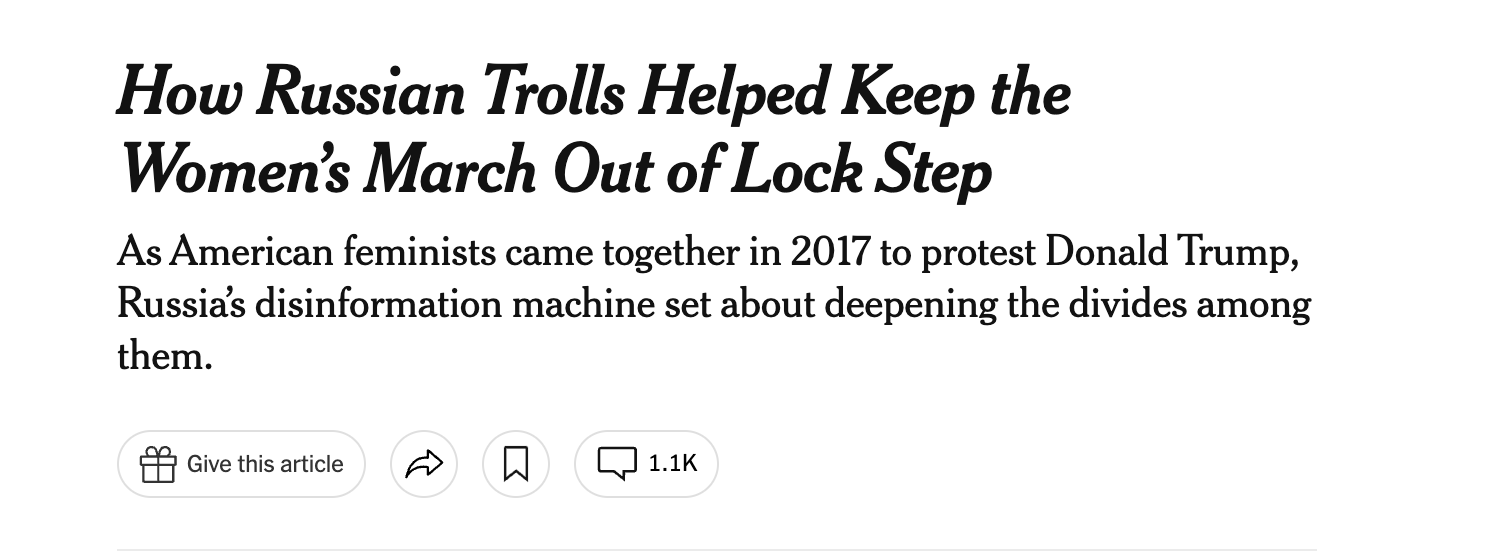 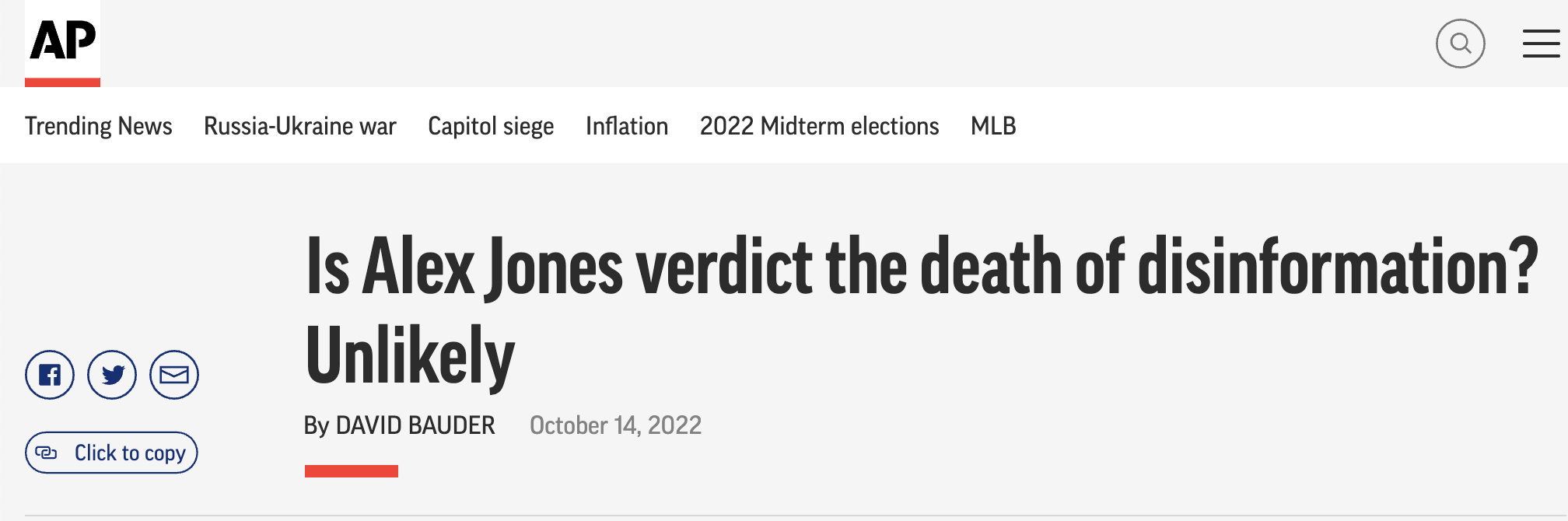 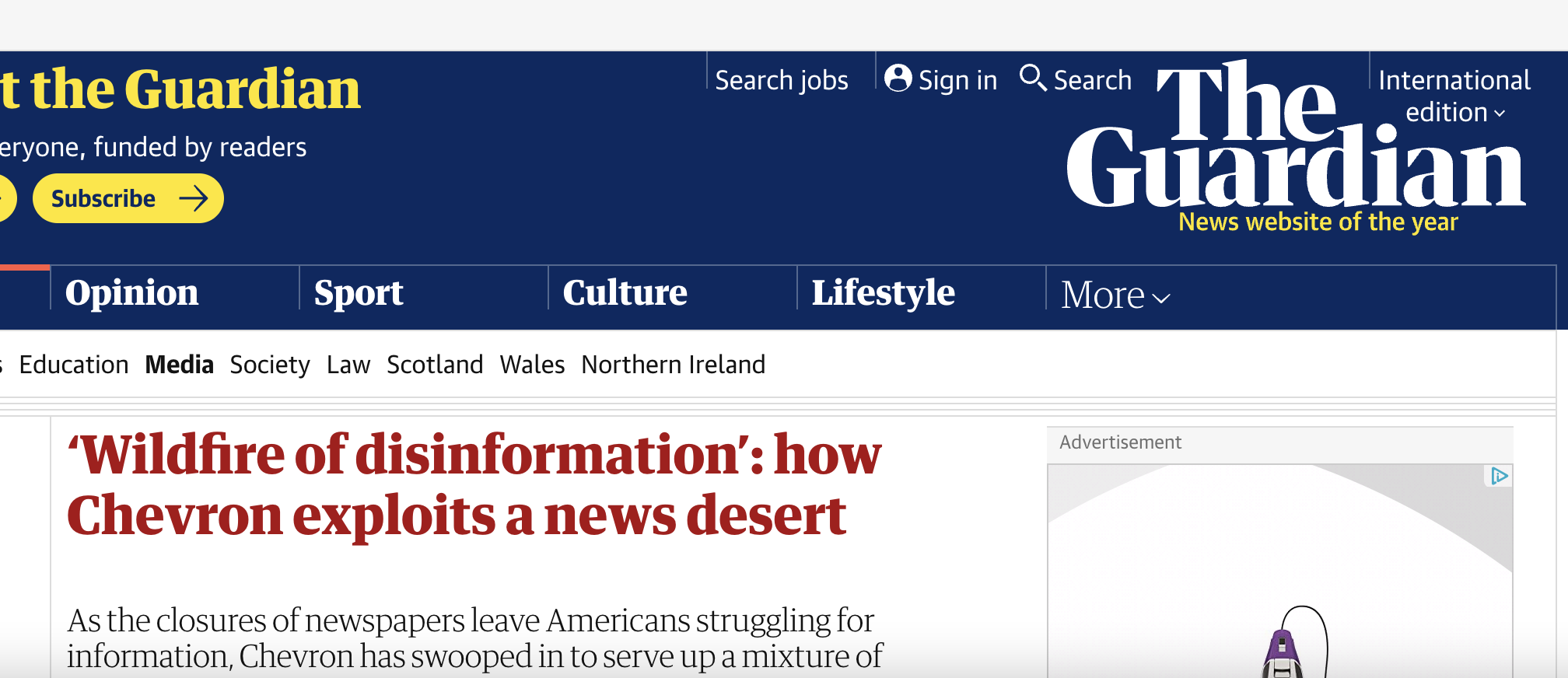 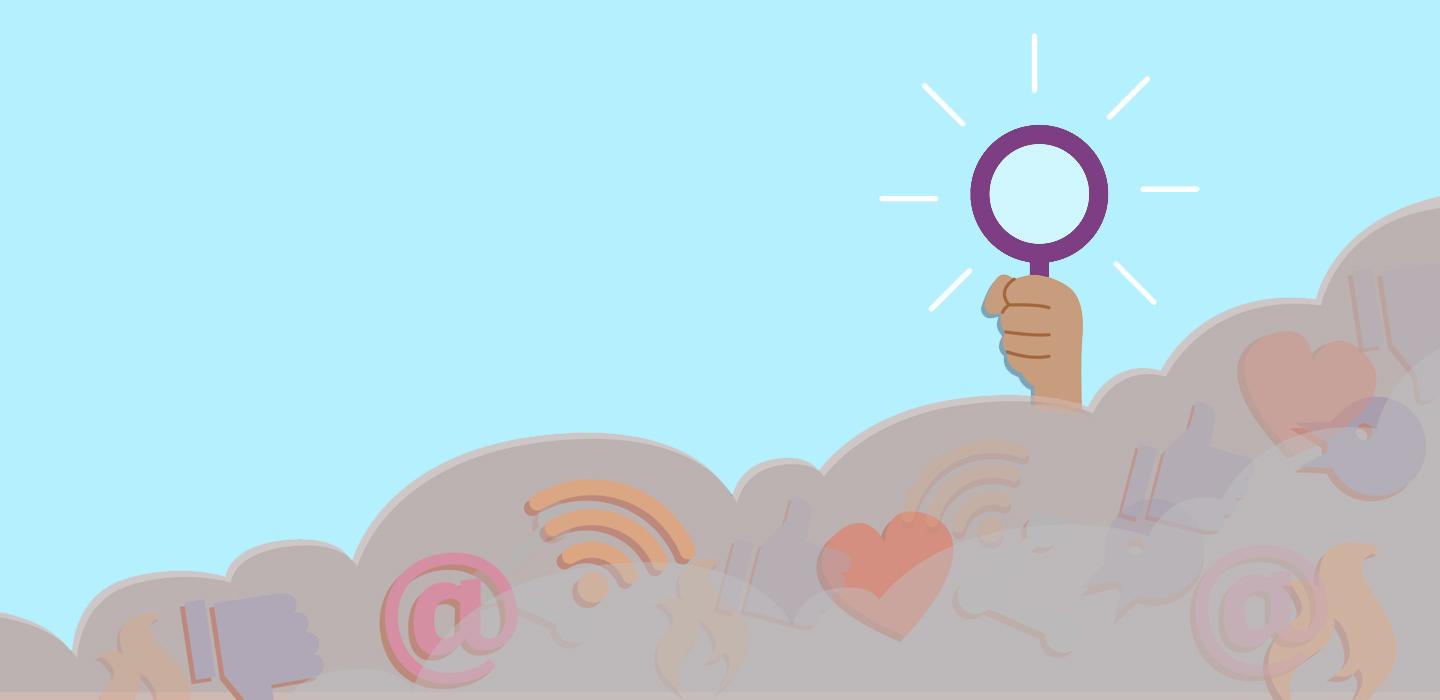 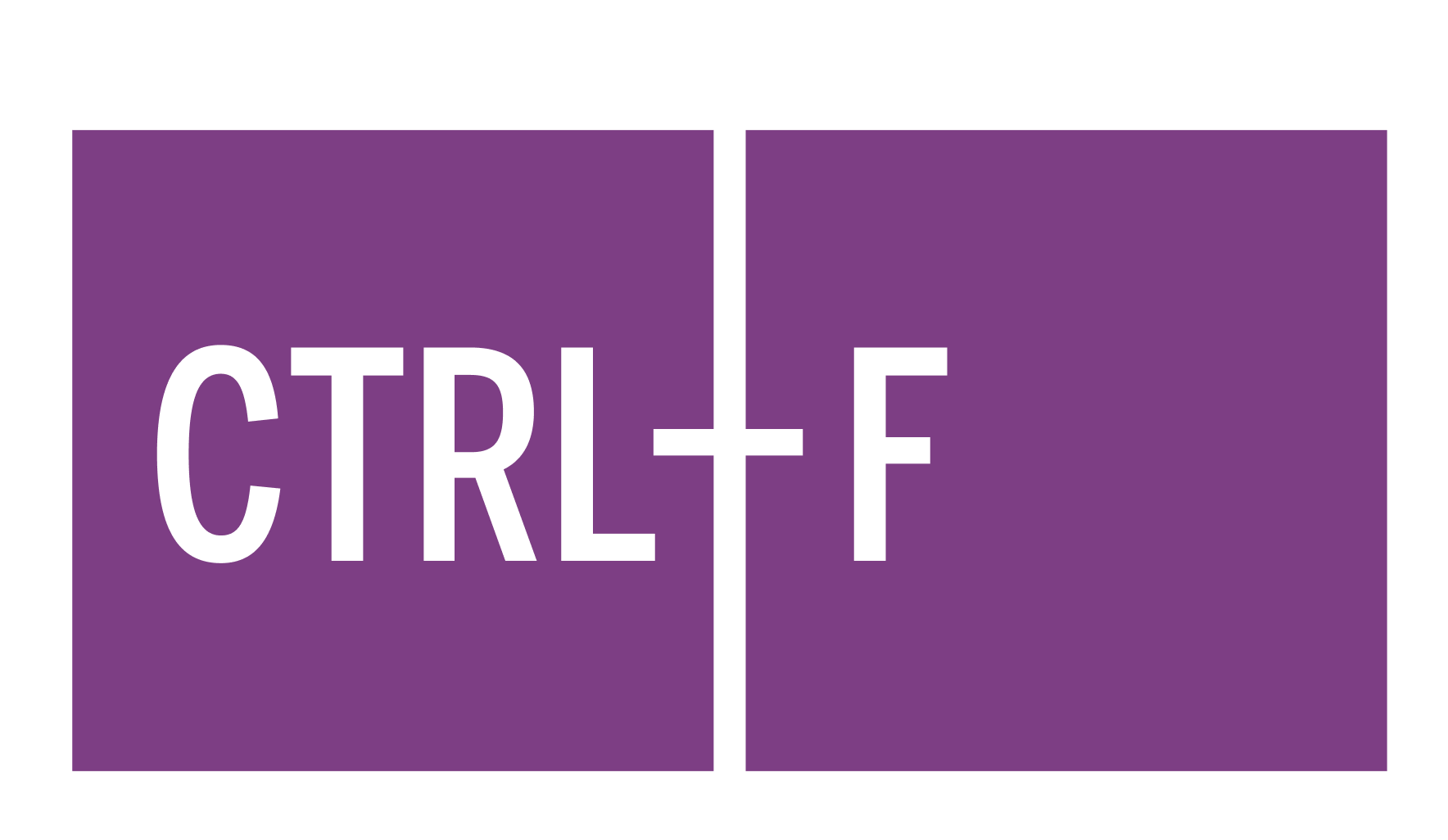 Informed Citizenship
How do we evaluate the information that we see and hear?
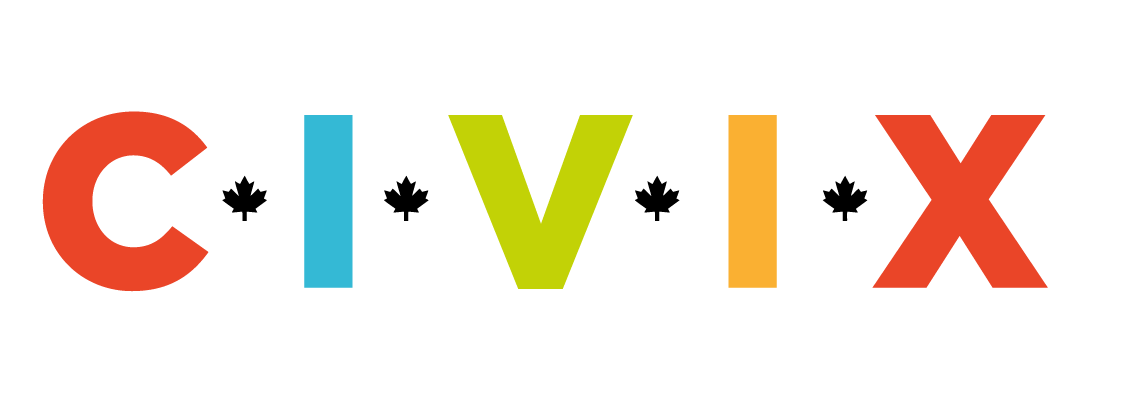 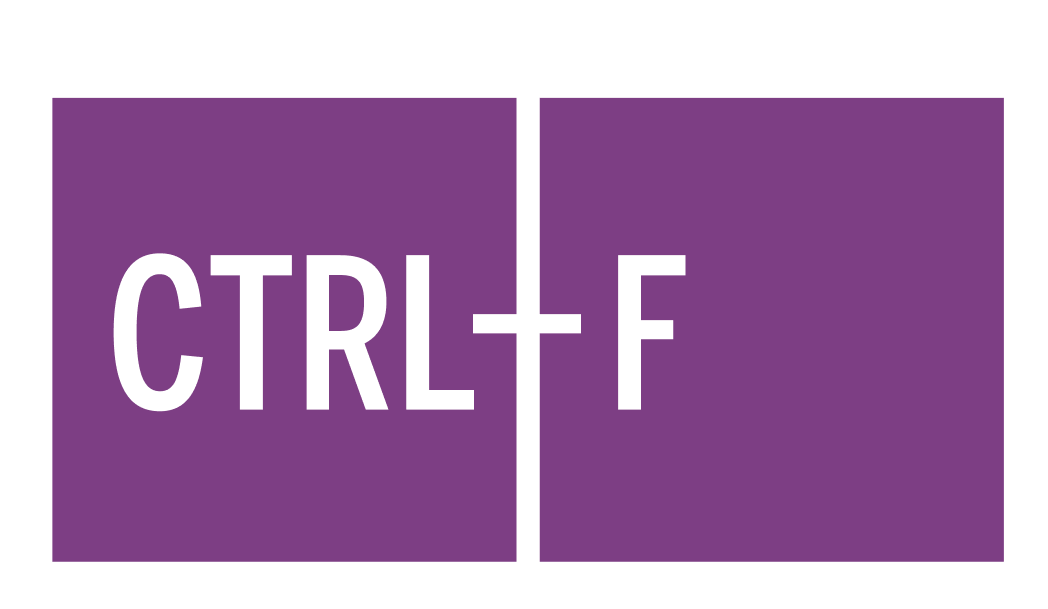 Encourages students to: 
Understand the importance of being an informed citizen
Care about what is true or credible 
Habitually evaluate sources and claims 
Seek out information from reliable sources
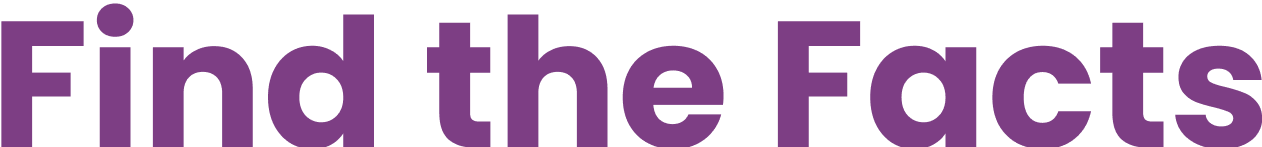 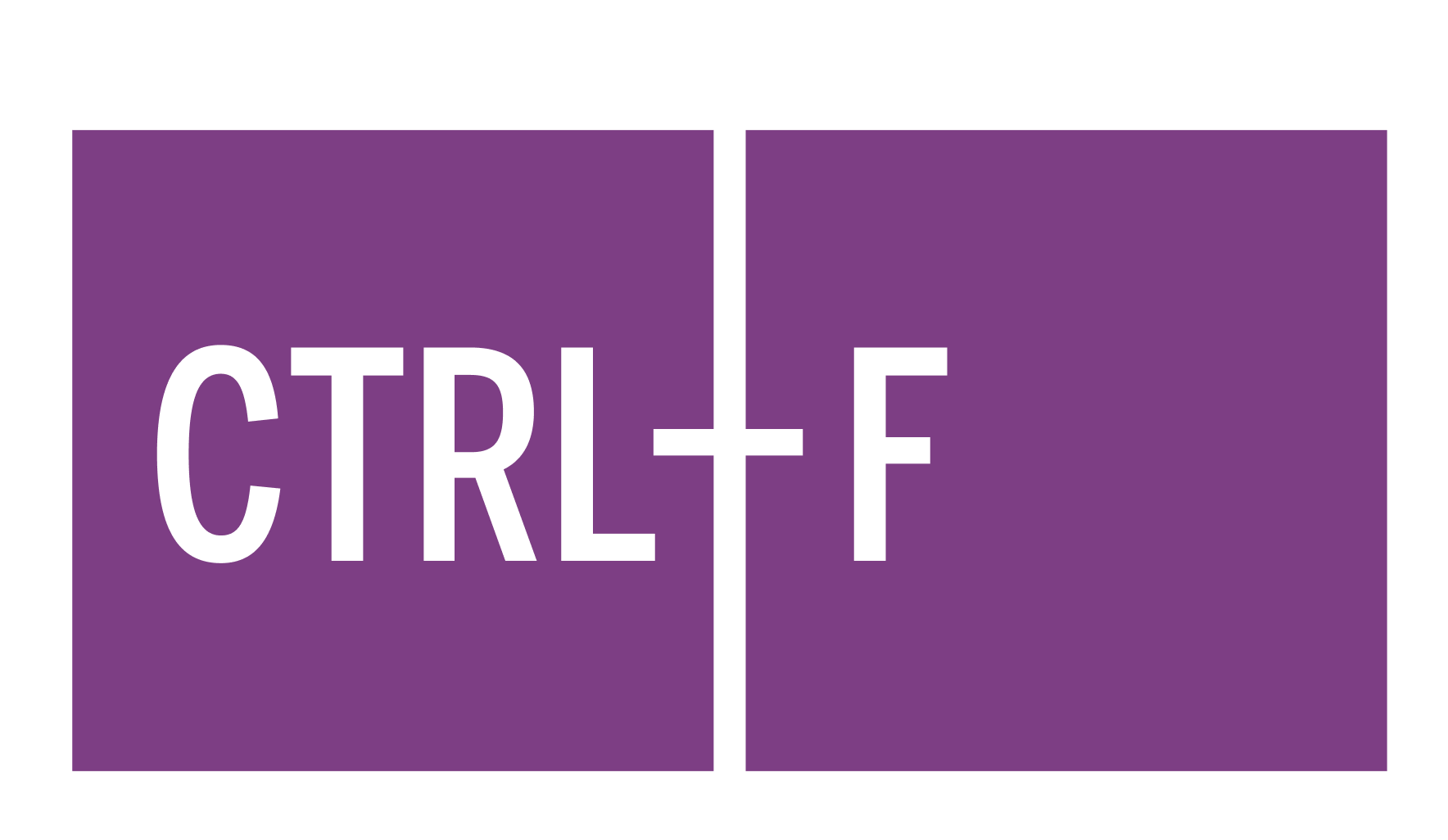 Examples page: ctrl-f.ca/en/PDTCA
Are These Real?
Both fake?

Both real?

One real one fake?
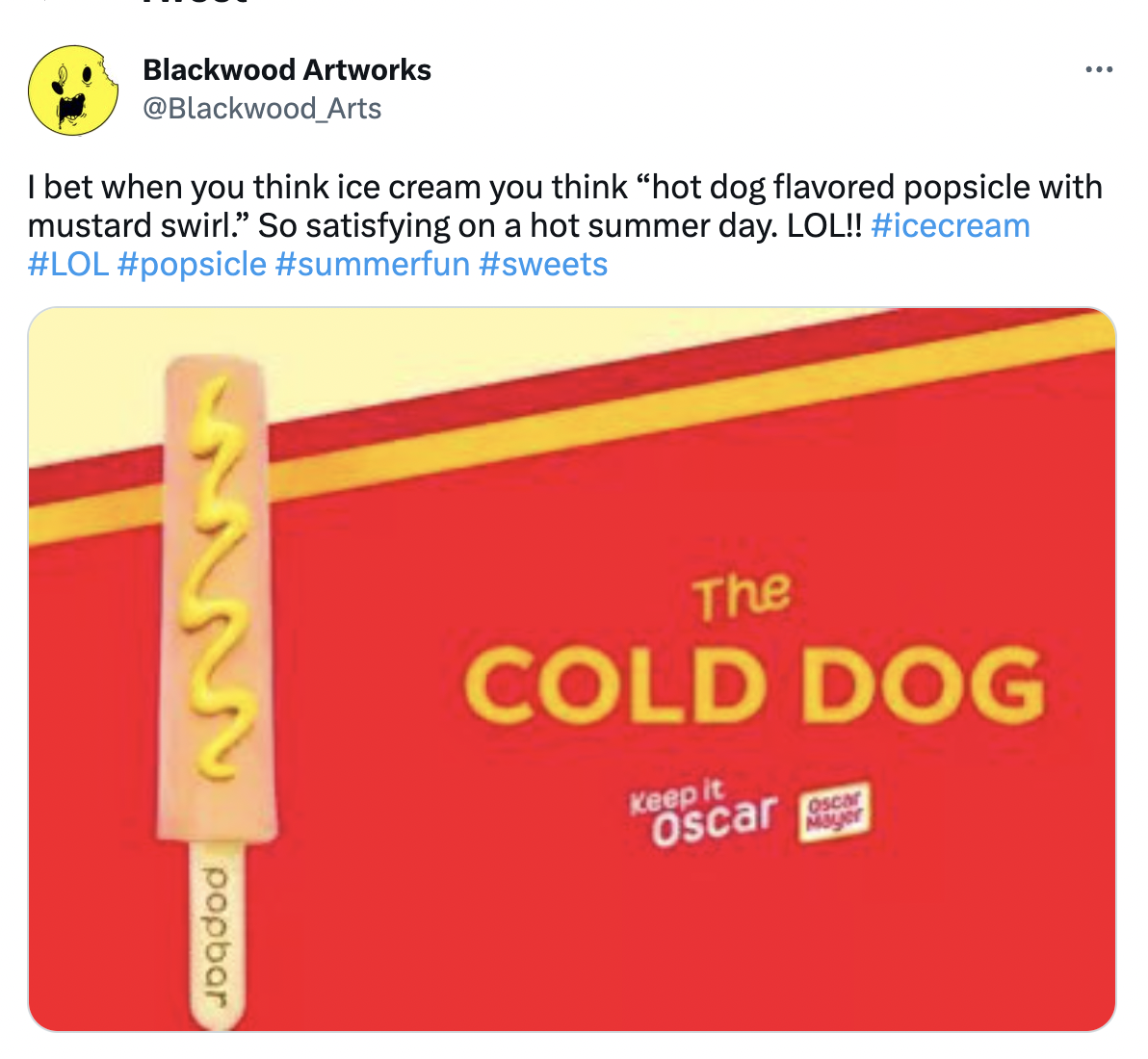 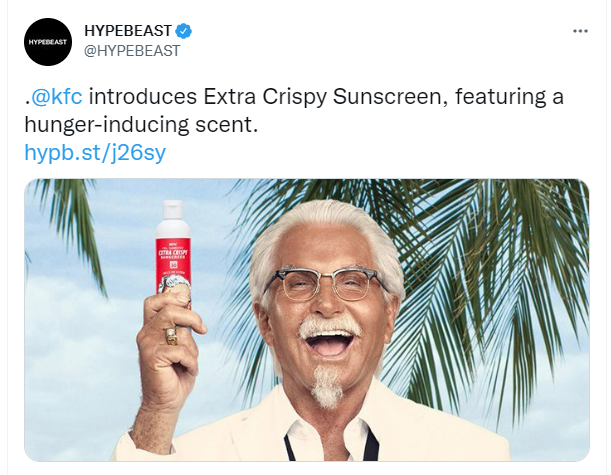 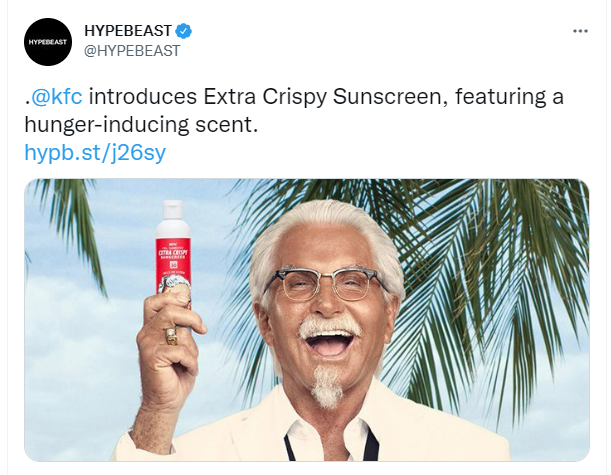 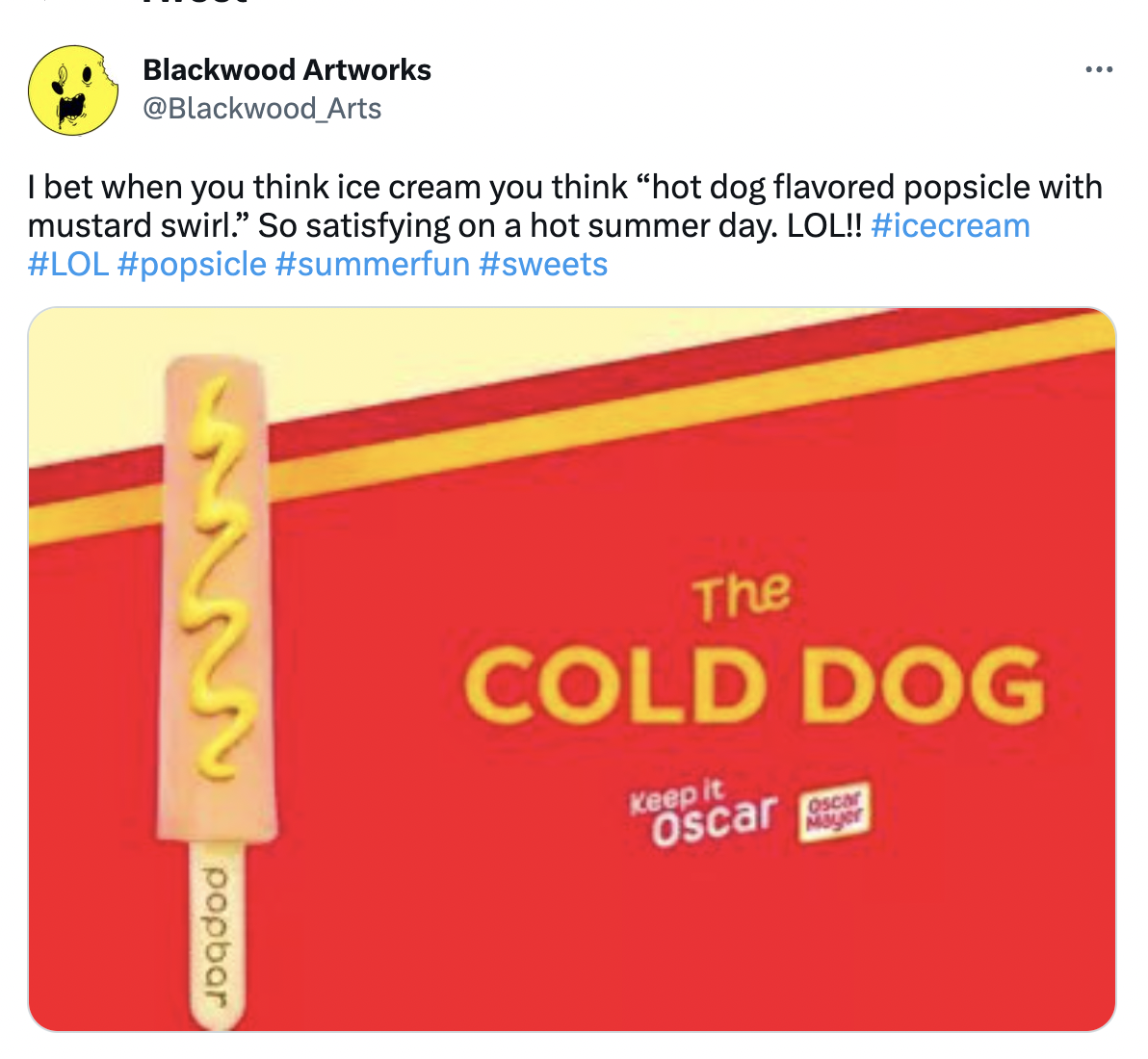 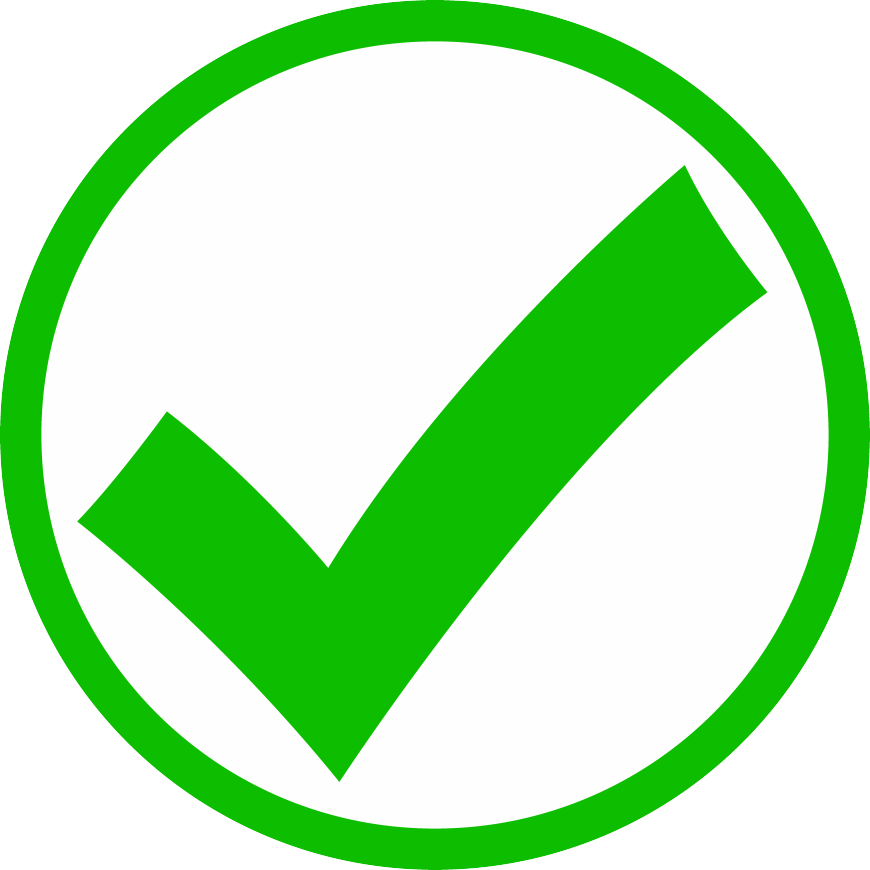 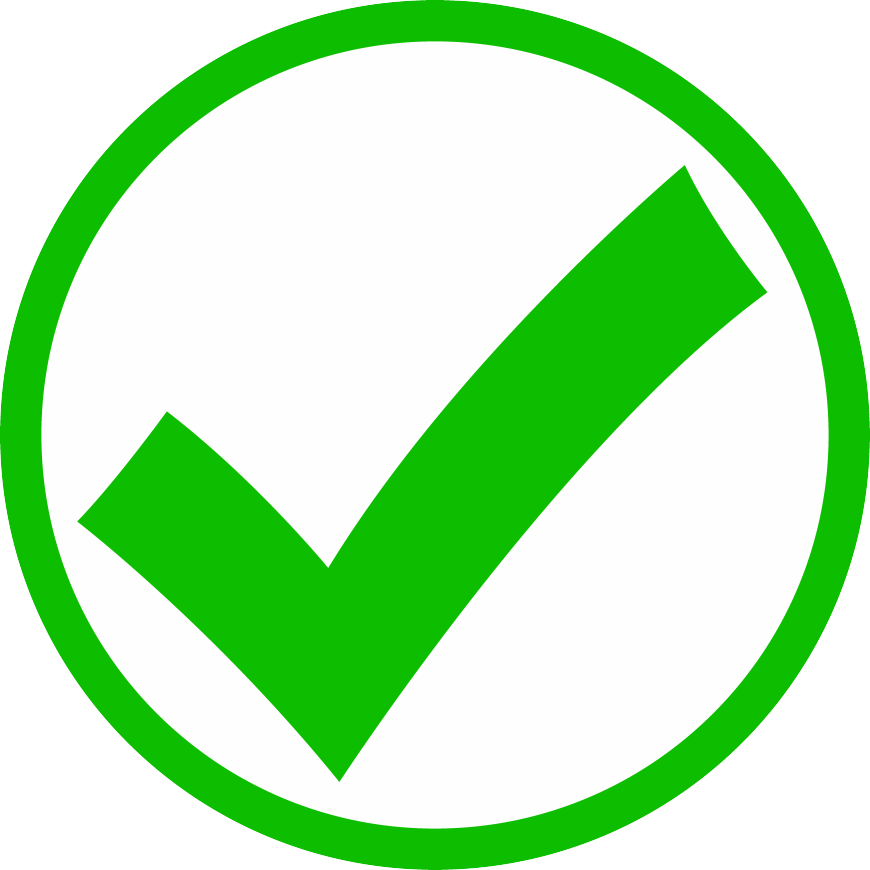 ‘Vertical’ vs. ‘Lateral’ Reading
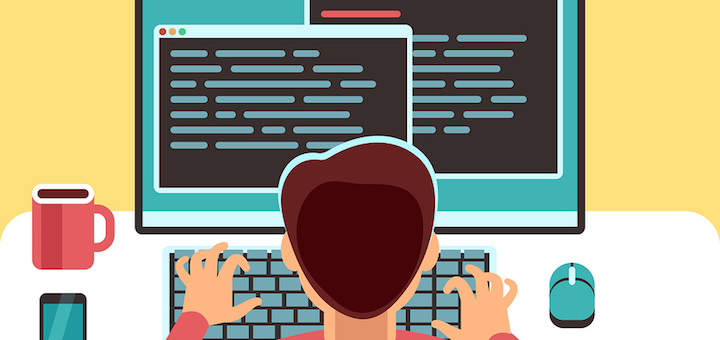 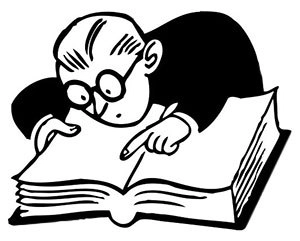 vs.
Three key lateral reading skills
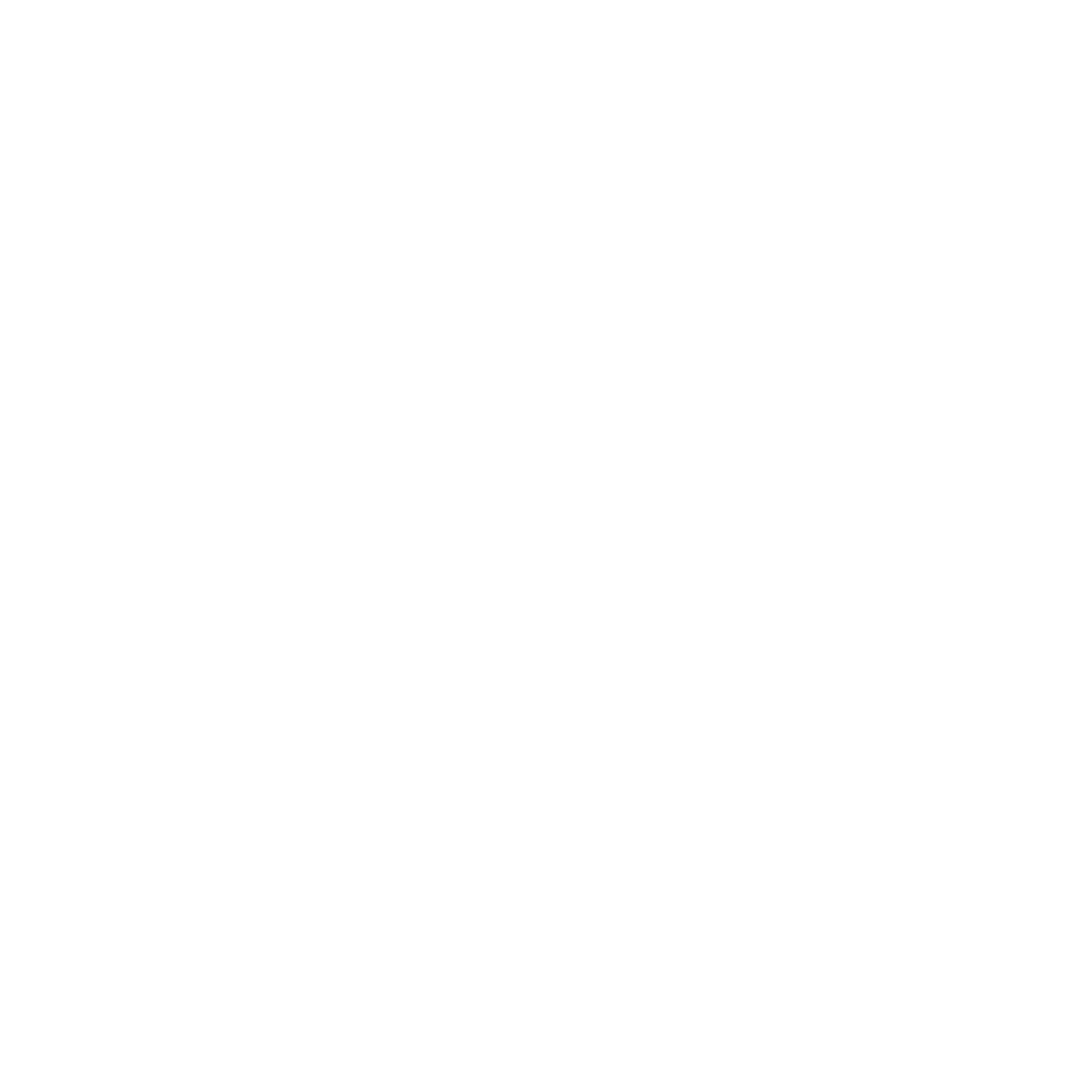 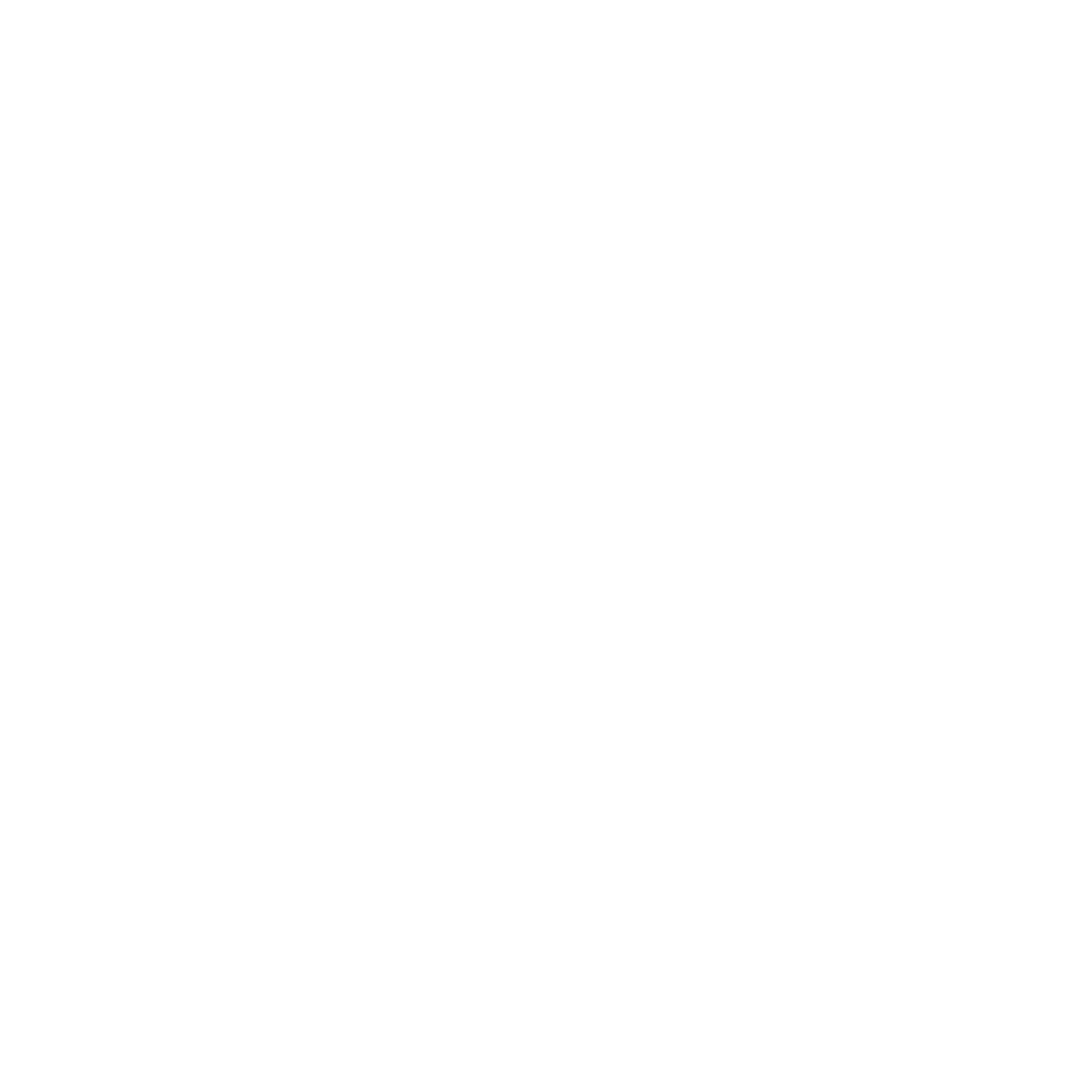 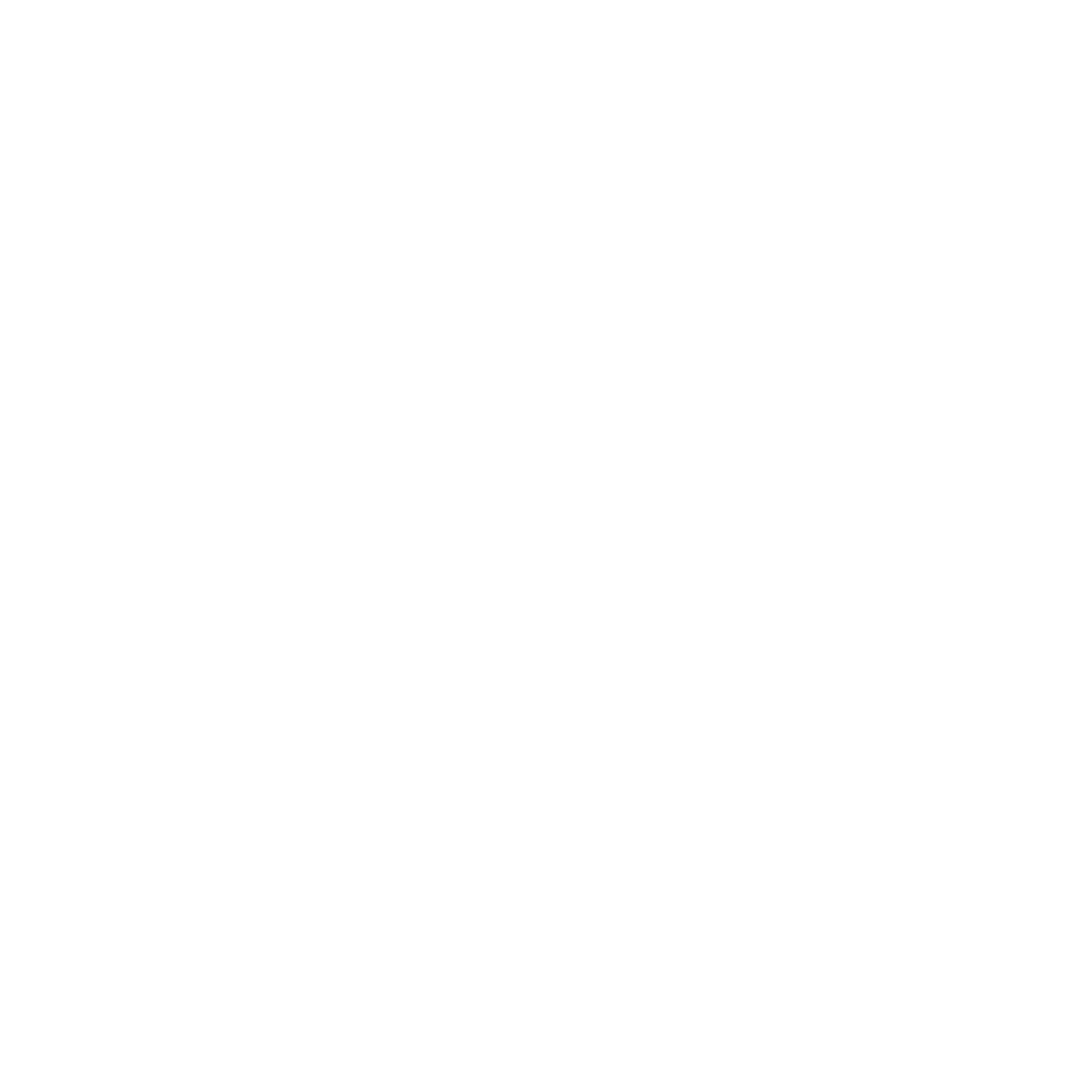 Check the Claim
Are known credible sources saying the same thing?
Trace the Information
Has this information changed in the re-telling?
Investigate the Source 
Who made the information? What is their reputation?
Evidence-based
ctrl-f.ca
CTRL-F: Why Verify?
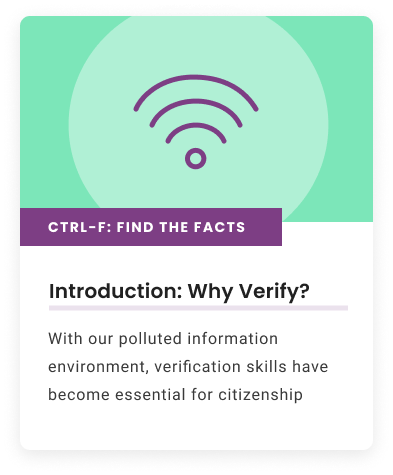 What is information pollution? How does false and misleading information spread online?
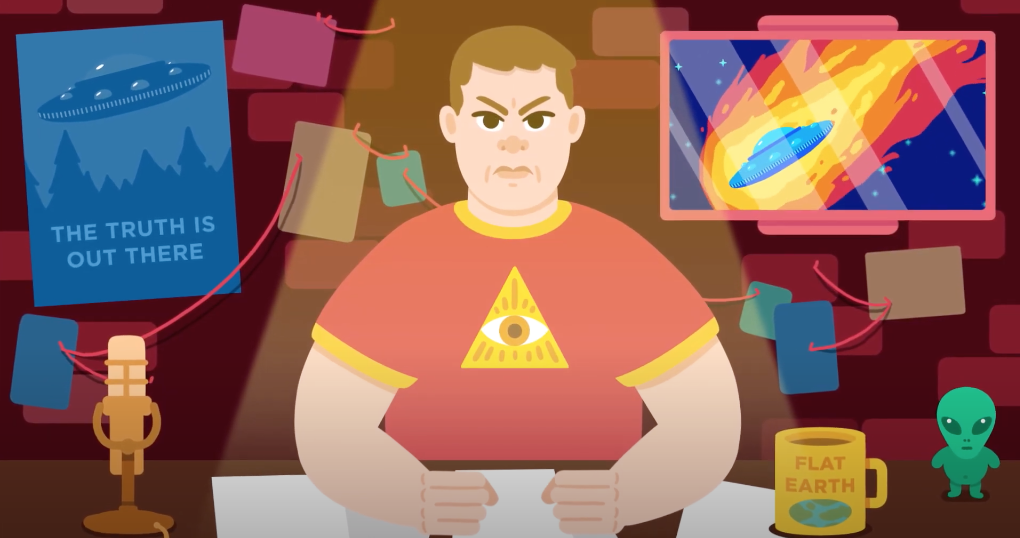 Investigate the Source
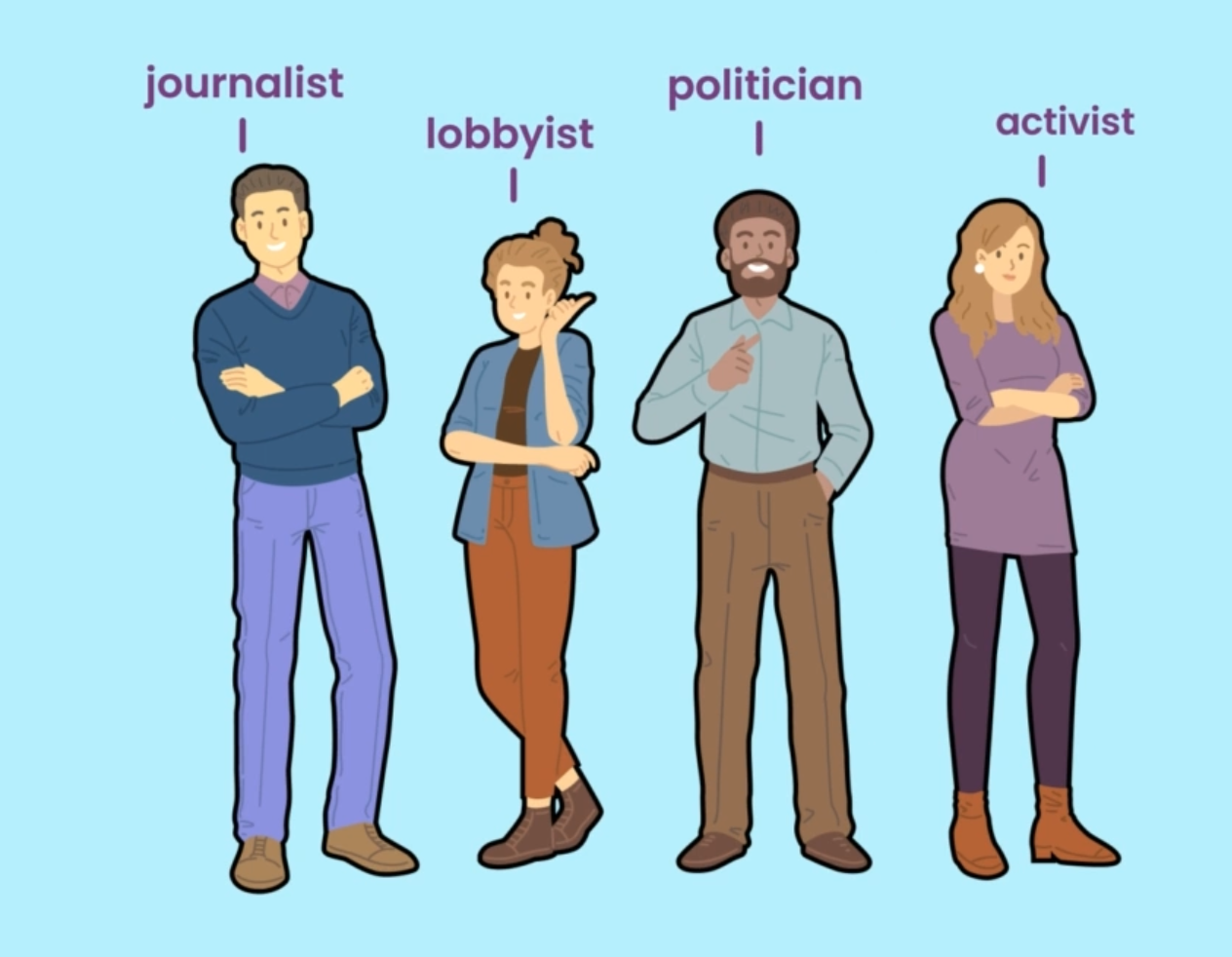 Who made the information? 
What is the  reputation of the source?
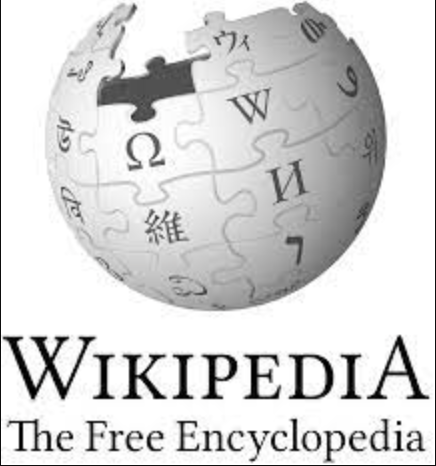 Demo: Just Add Wikipedia
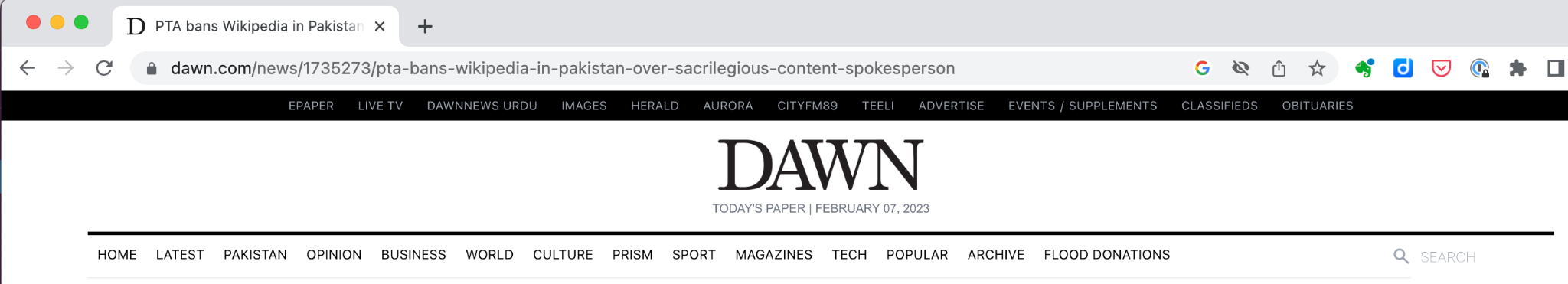 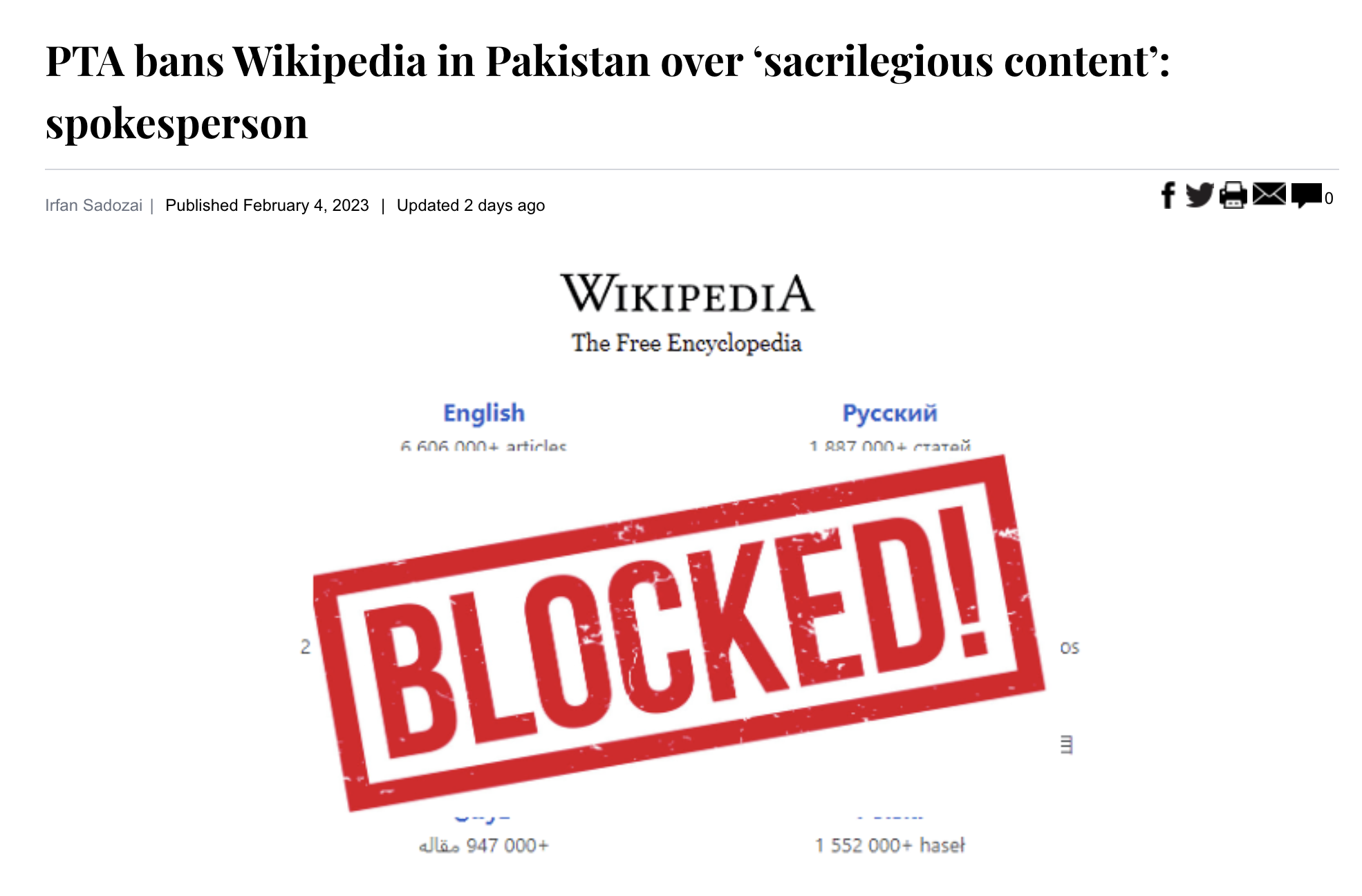 ctrl-f.ca/en/PDTCA
Just Add Wikipedia
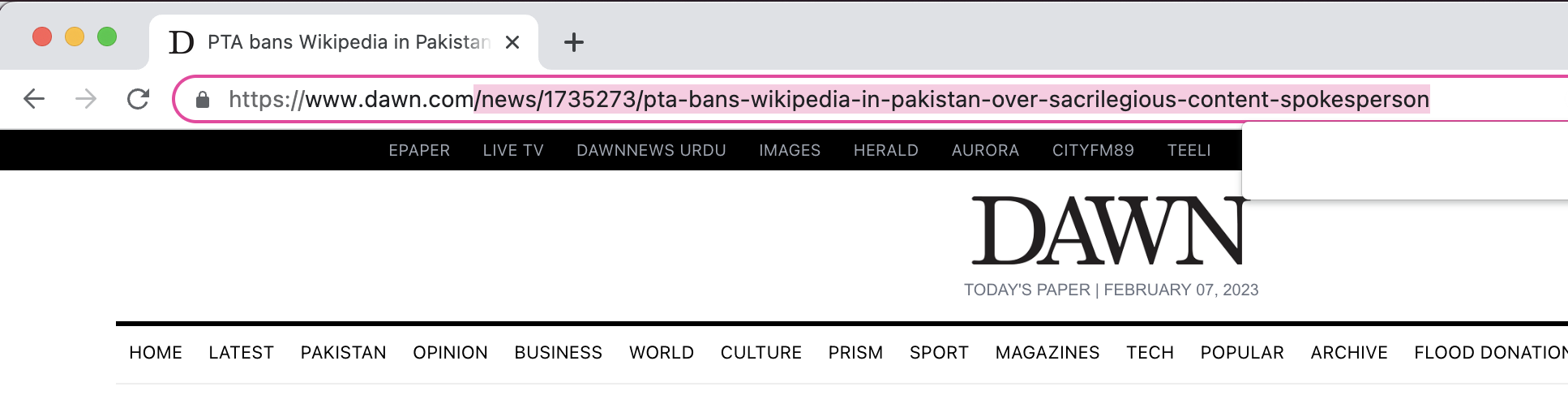 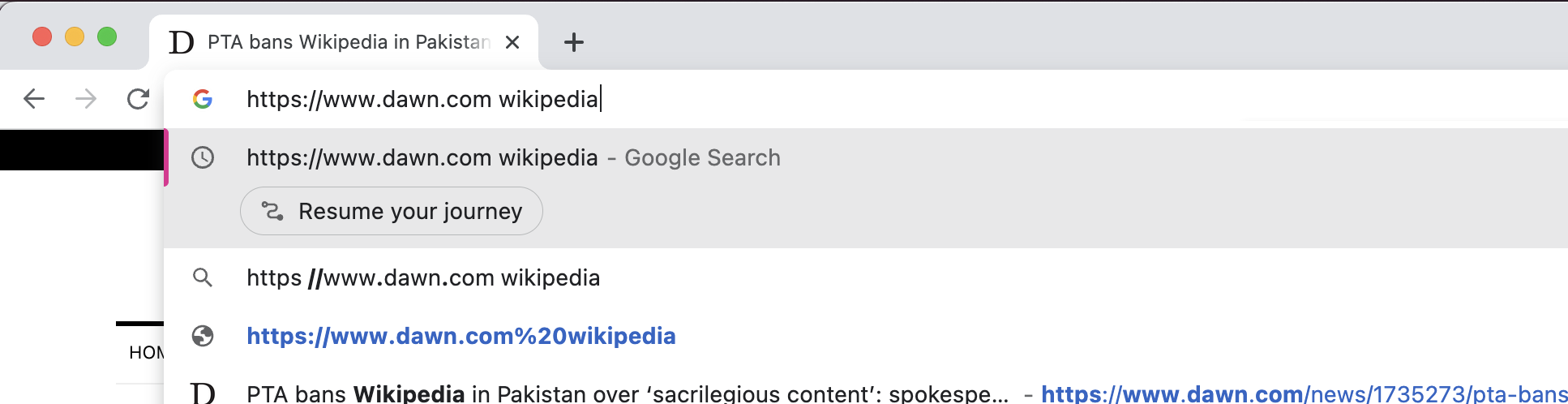 Just Add Wikipedia
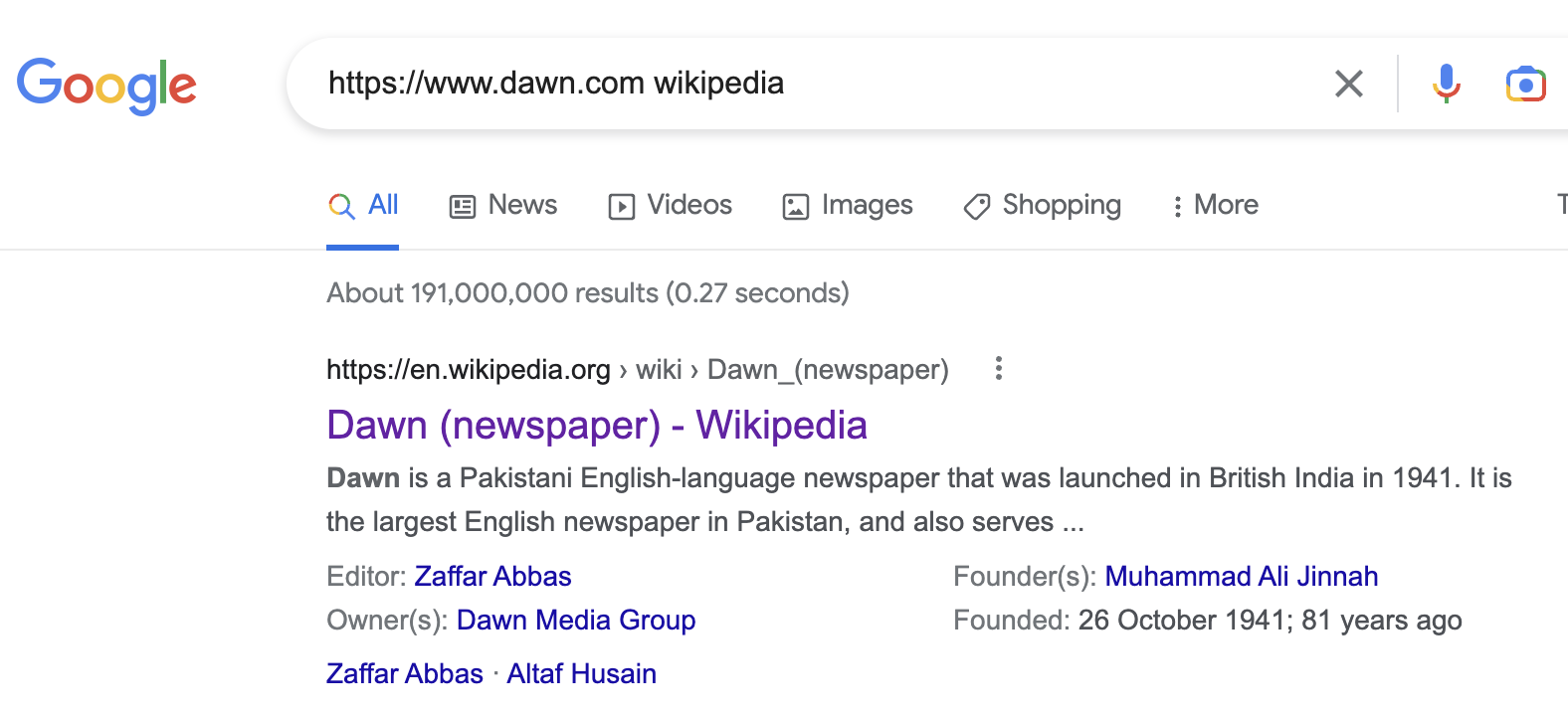 Just Add Wikipedia
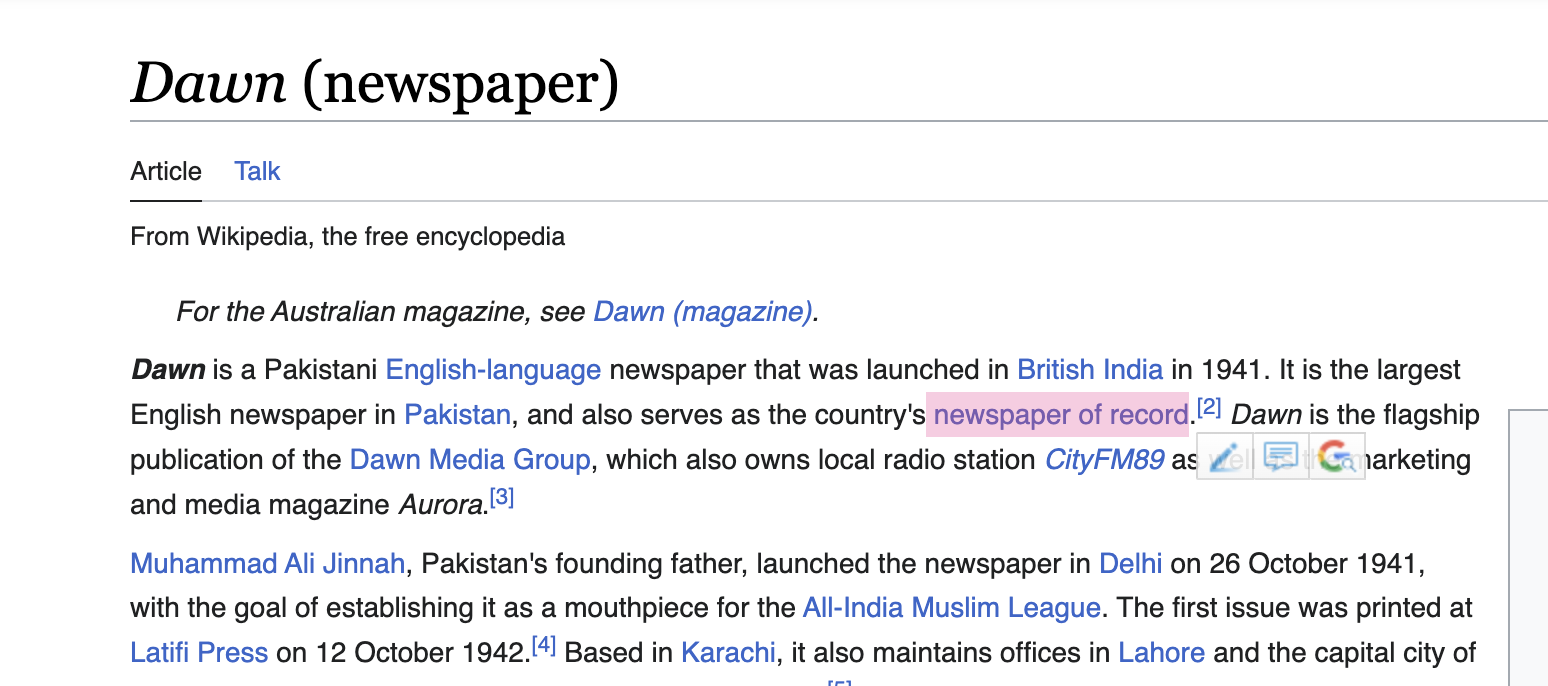 Just Add Wikipedia
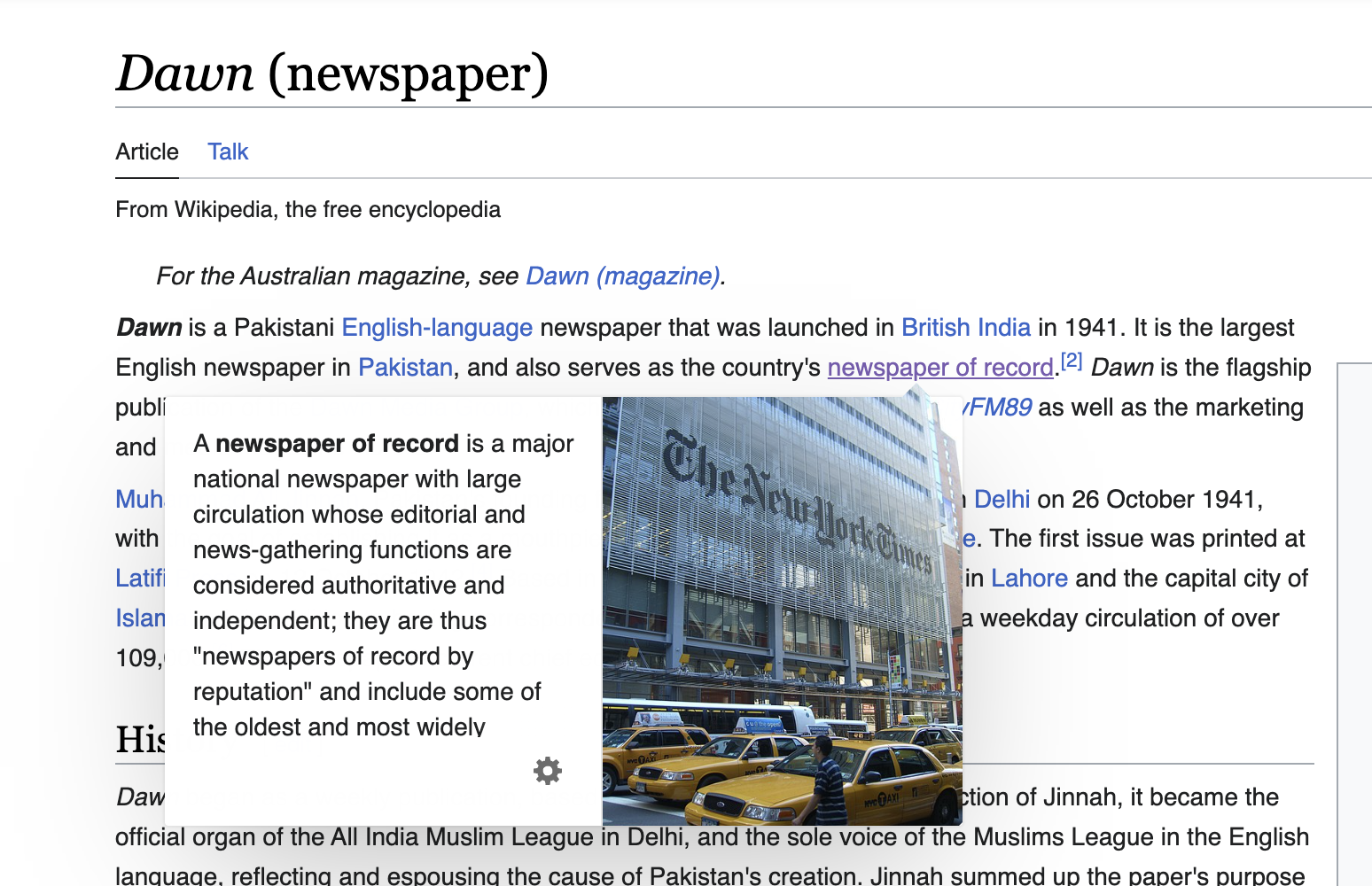 Practice: Just Add Wikipedia
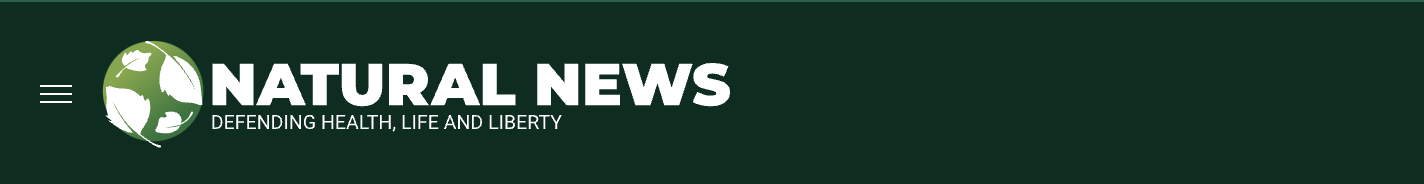 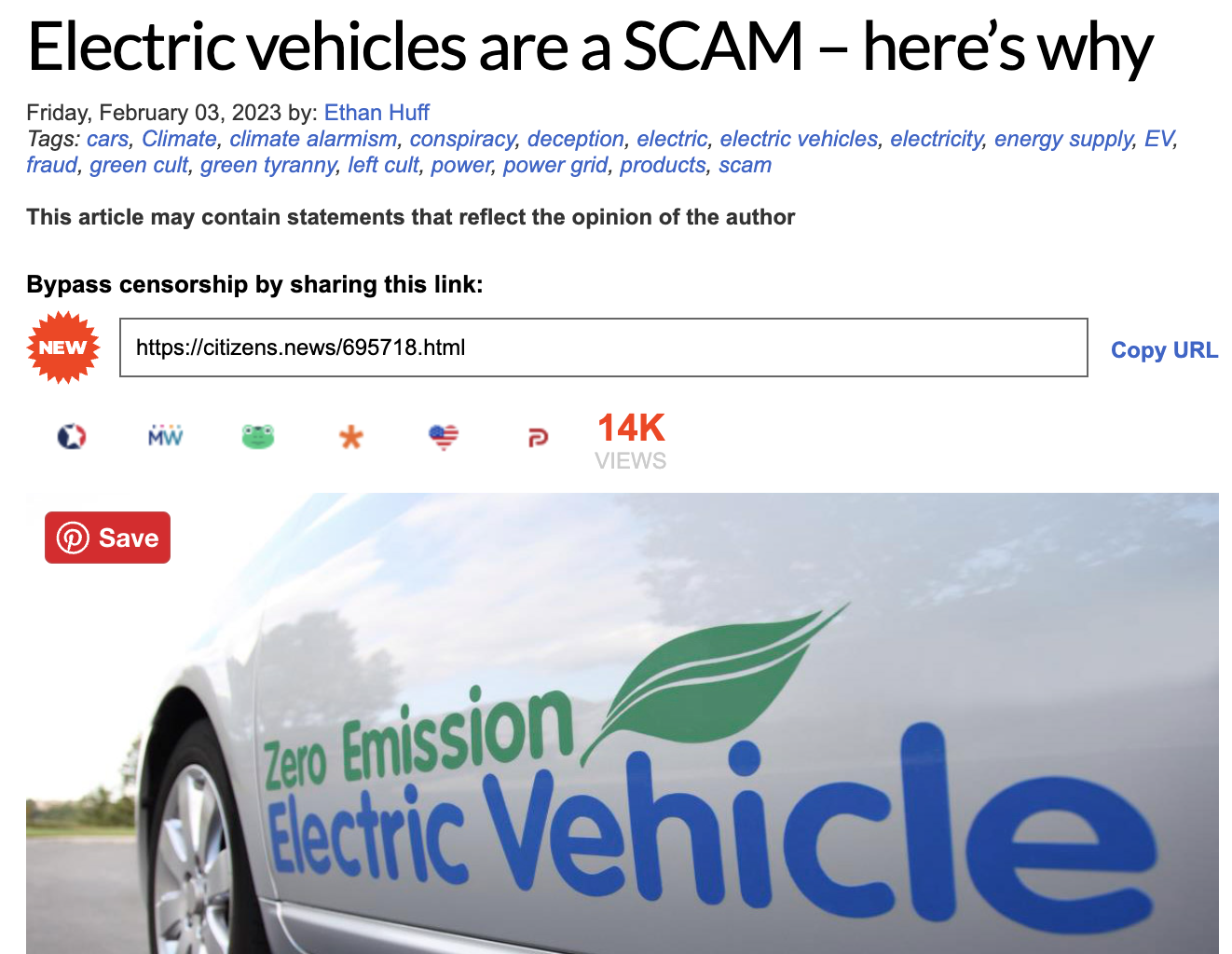 Find new example
ctrl-f.ca/en/PDTCA
Just Add Wikipedia
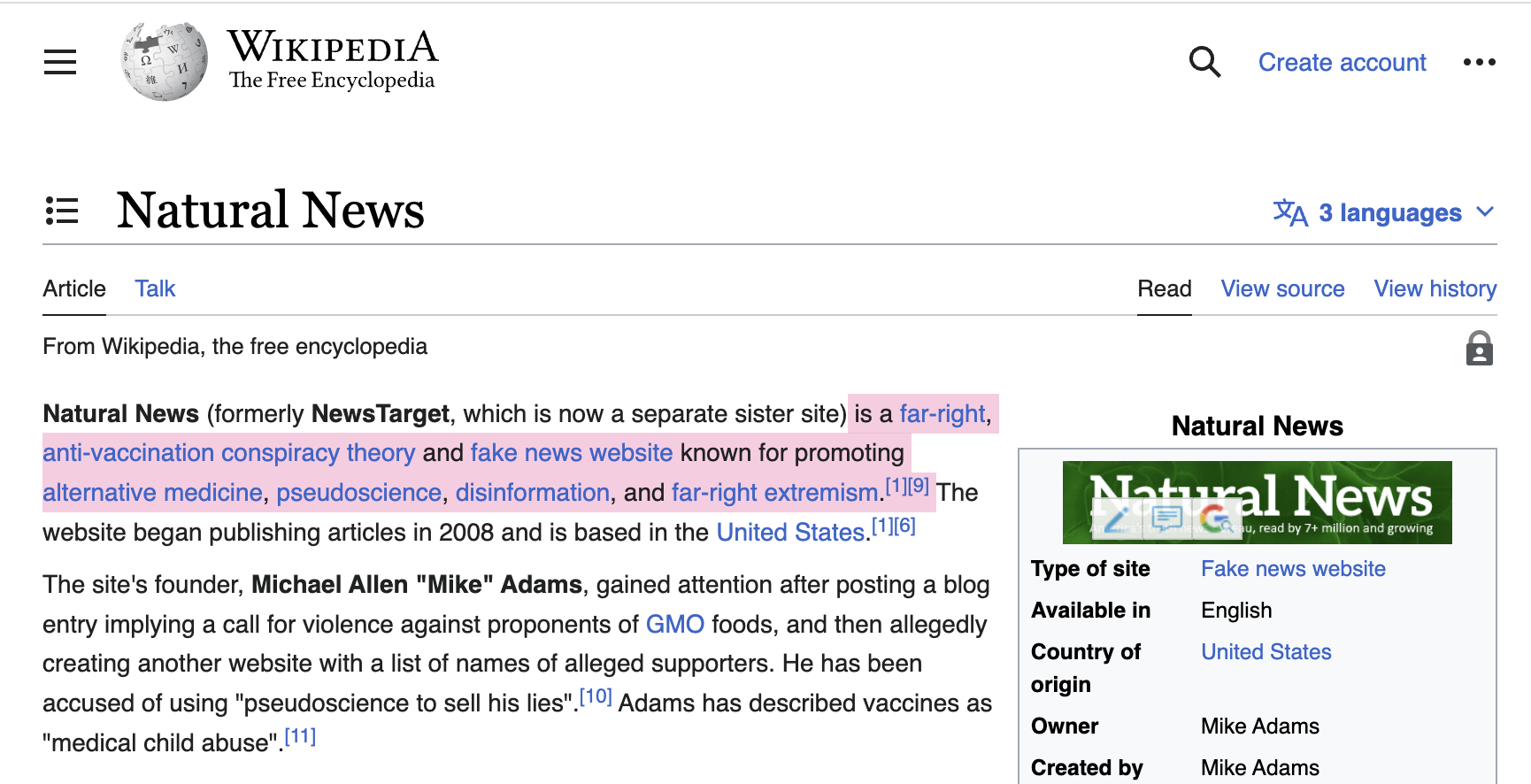 Wikipedia Videos
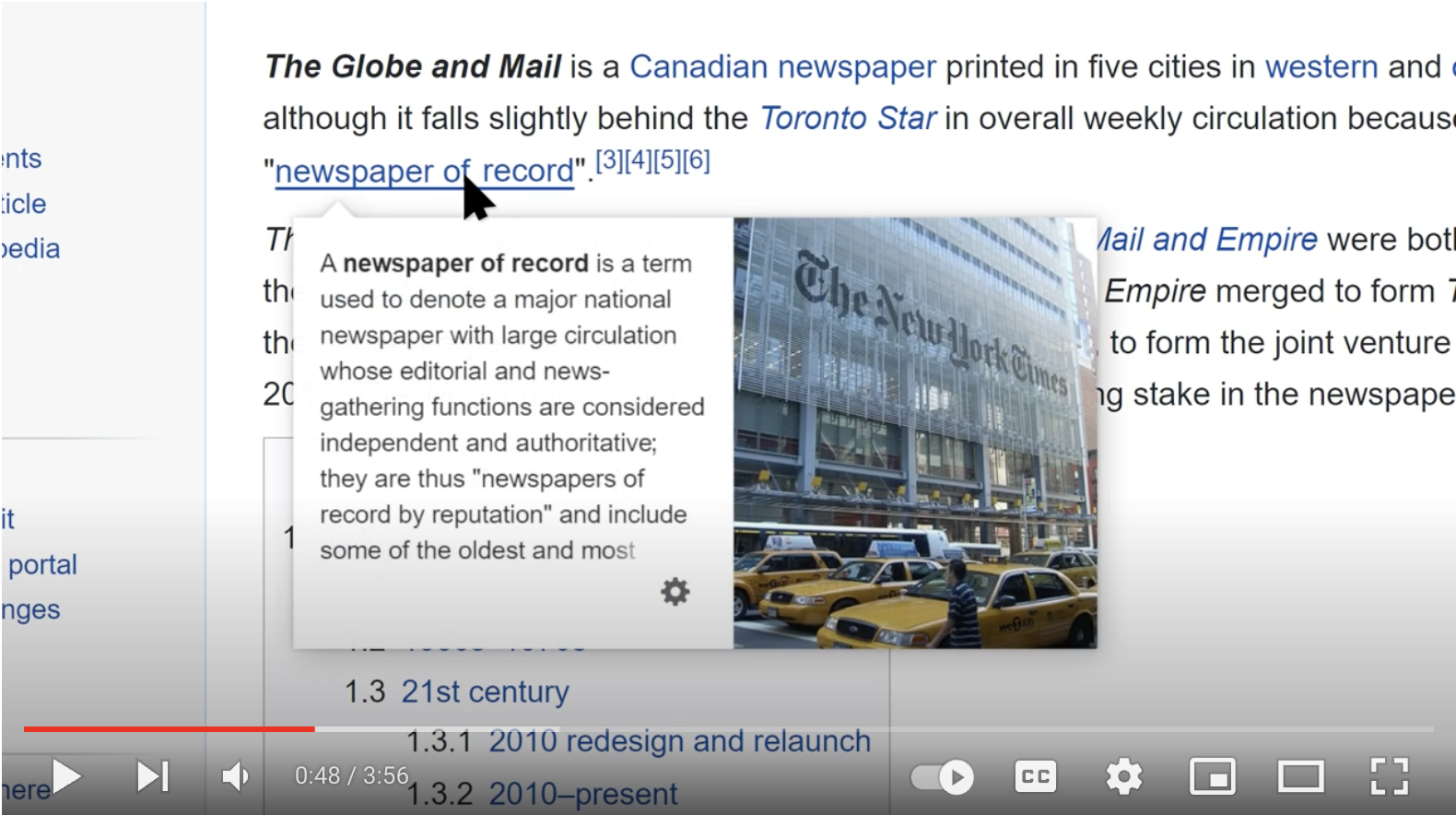 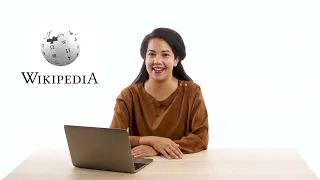 Why Use Wikipedia?
Tips and Tricks for using Wikipedia
Check the Claim
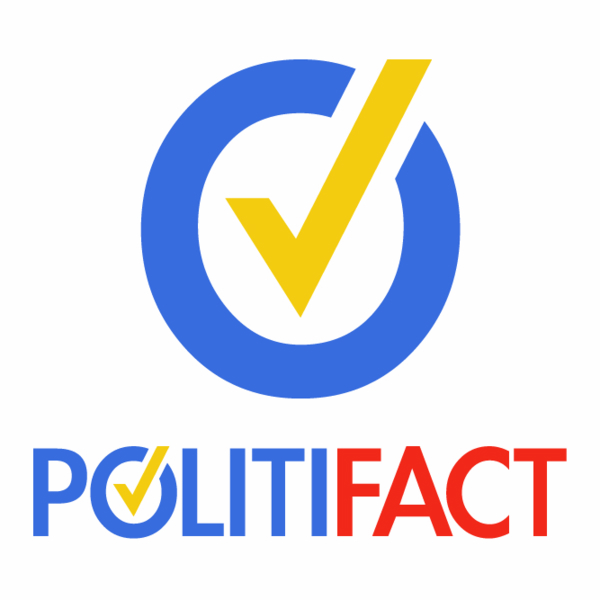 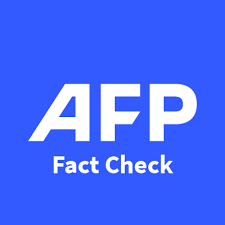 What are other sources saying? 
Has the story been verified or debunked?
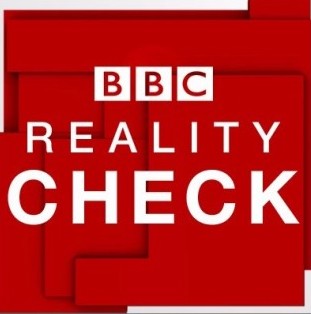 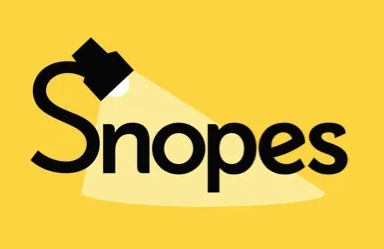 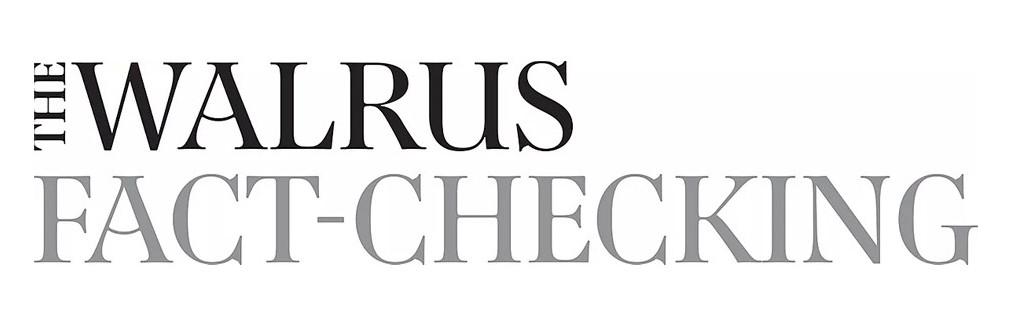 Practice: Check Other Sources
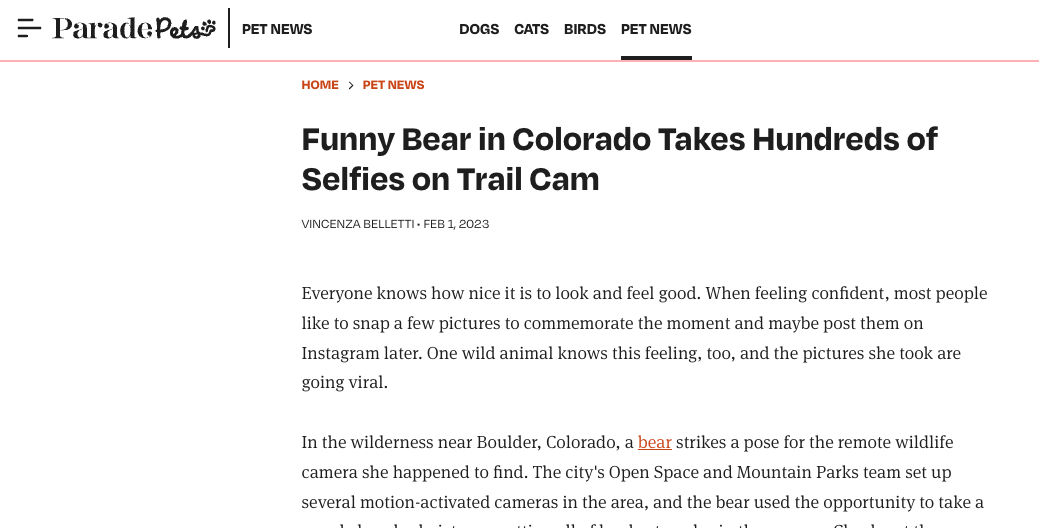 ctrl-f.ca/en/PDTCA
Practice: Check Other Sources
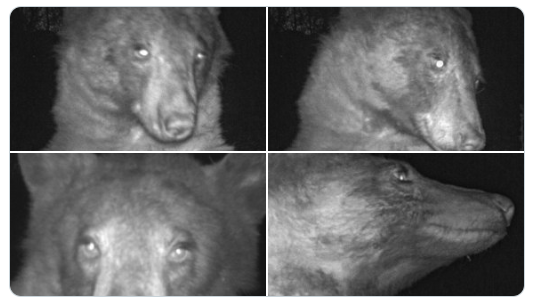 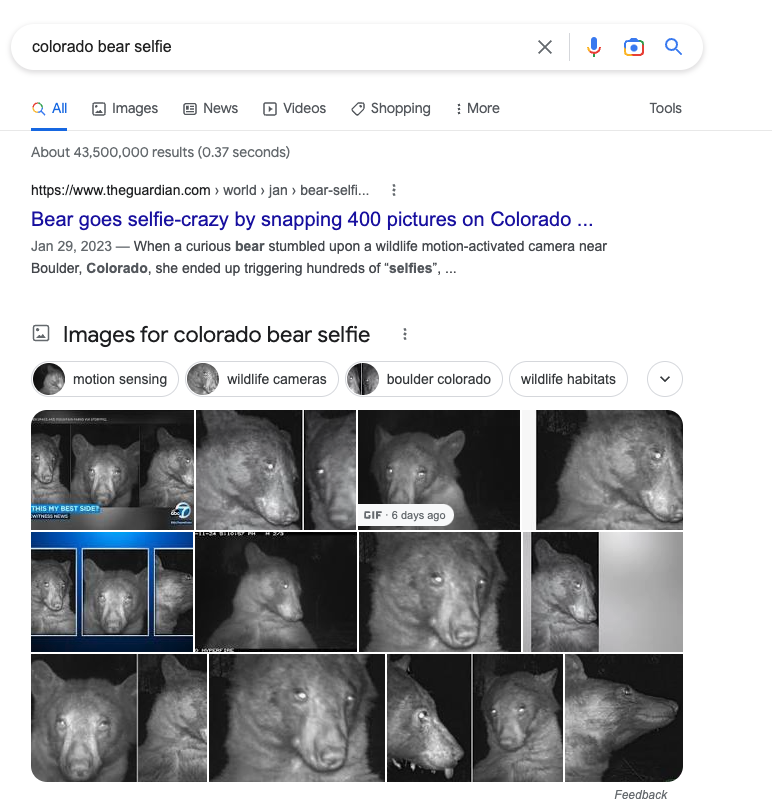 Trace the Information
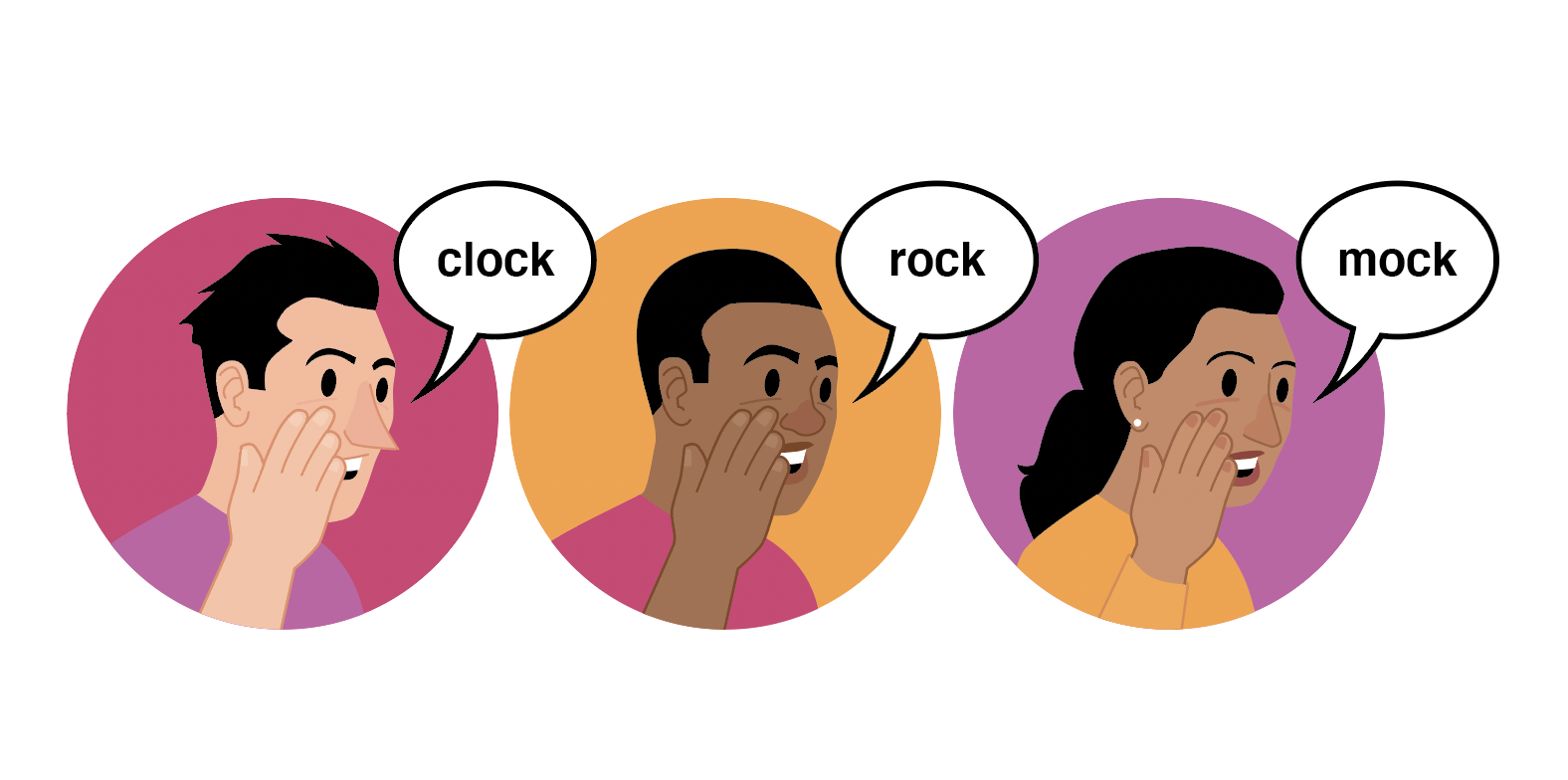 How close can you get to original source? 
Has the information changed in the re-telling?
Key Skills:
Click Through 
Find
Check the Date
Reverse Image Search
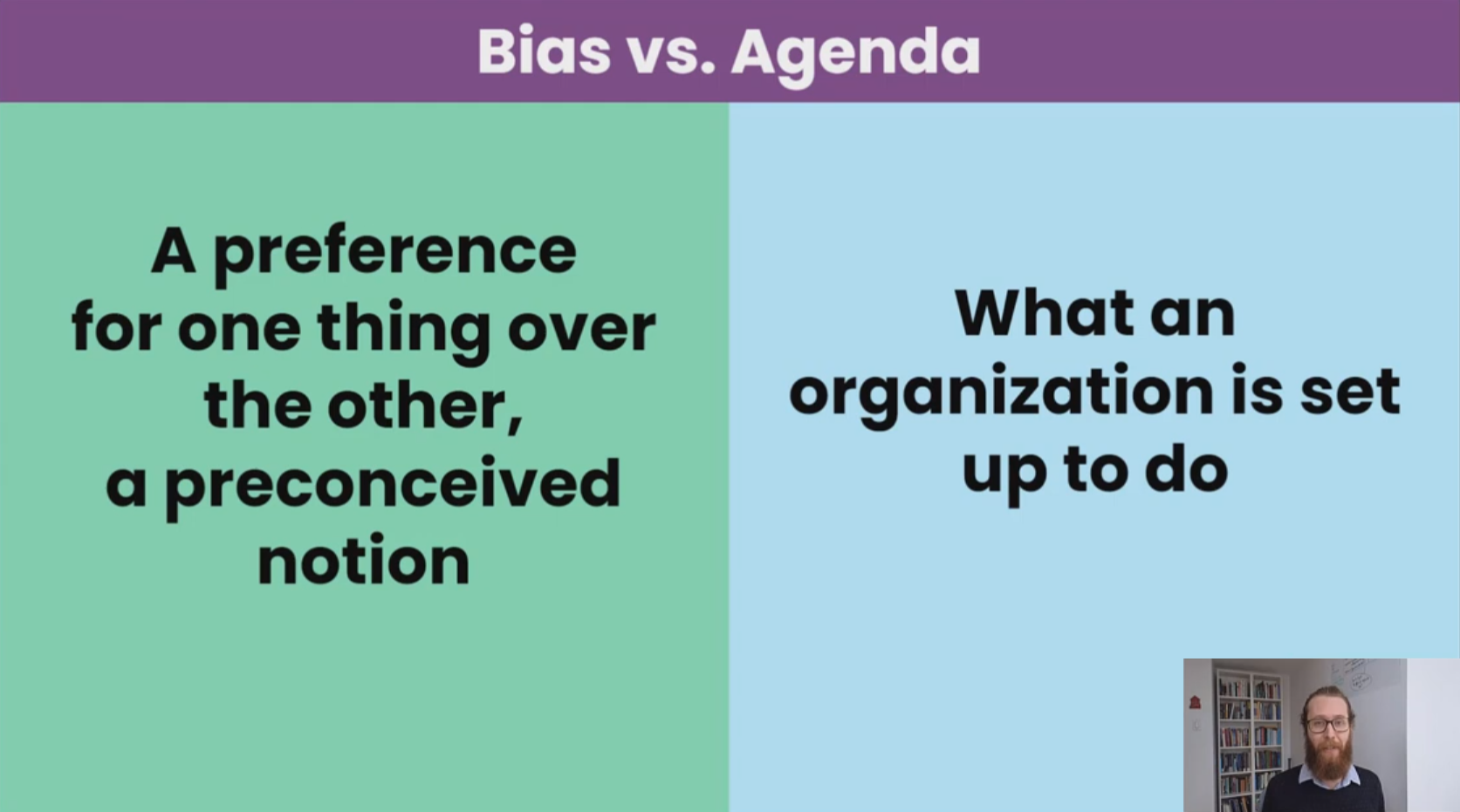 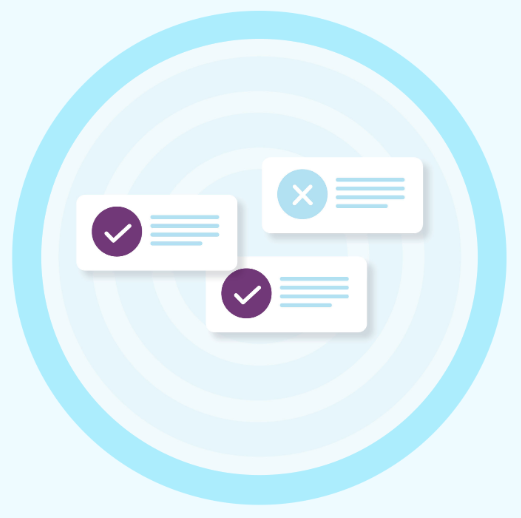 CTRL-F Workshop (virtual)
March 7 @ 4:30 PM MT
March 15 @ 1:30 PM MT
April 4 @ 4:30 PM MT
April 19 @ 1:30 PM MT
To register: ctrl-f.ca/en/workshops
(asynchronous version also available)
Free with registration
Expert-led videos
Step-by-step practice
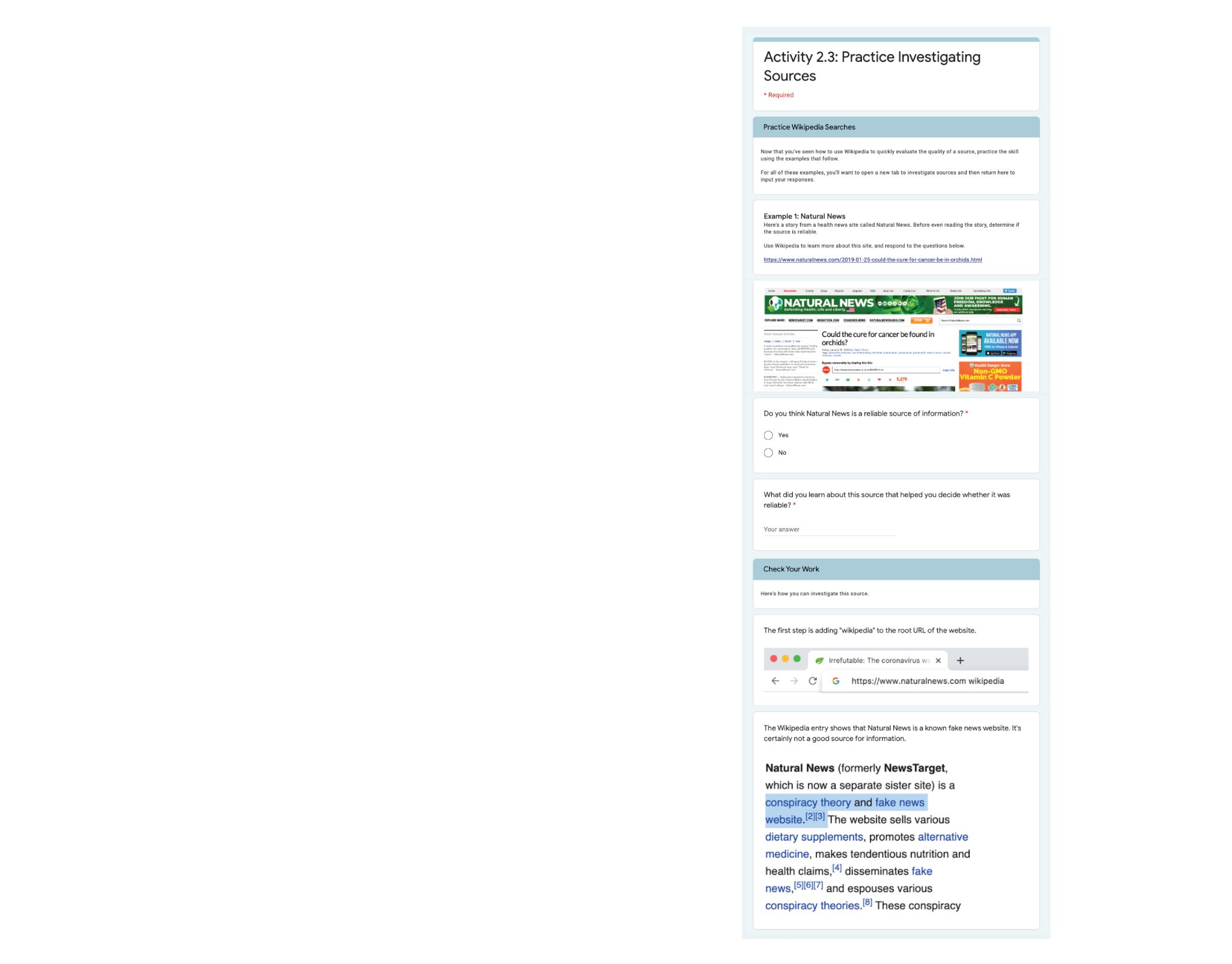 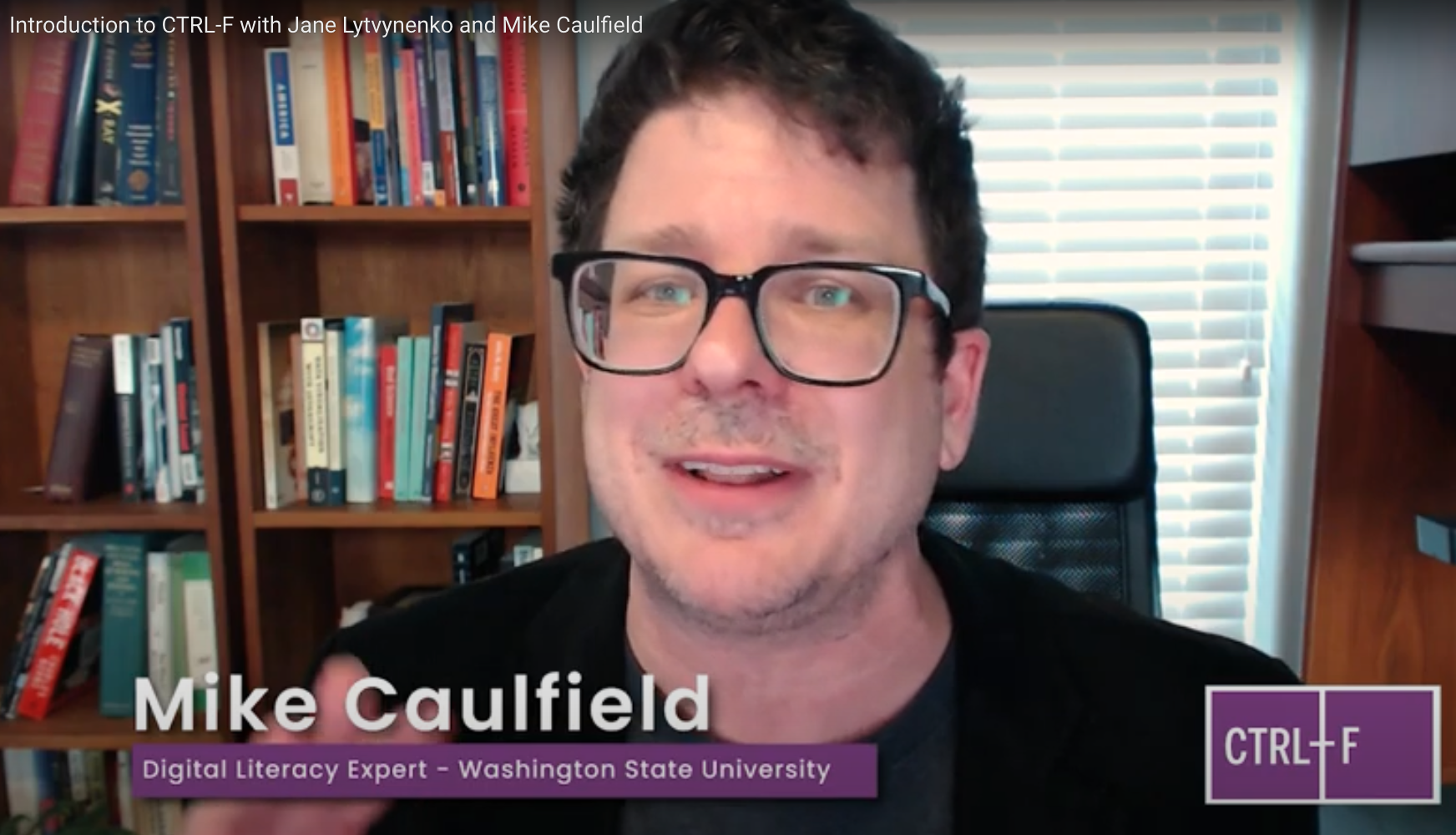 • Grades 7-12
• 7 hours of class time
• Lesson plans, slide decks, assessments 
• Multiple formats (Google, Microsoft forms) 
• English / French
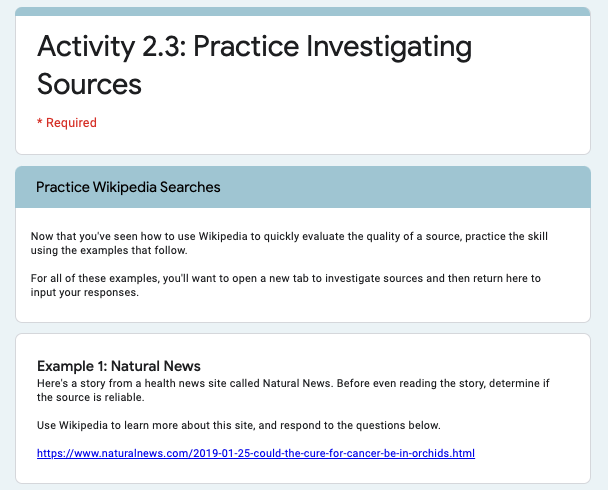 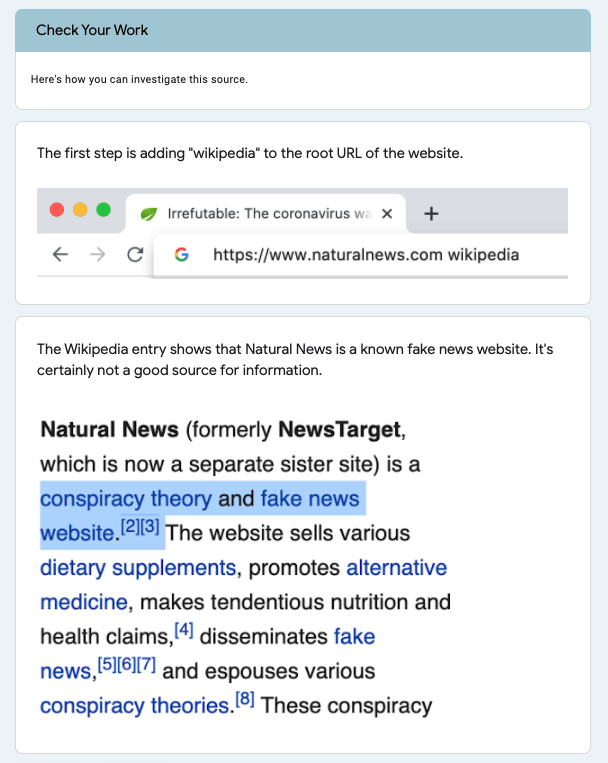 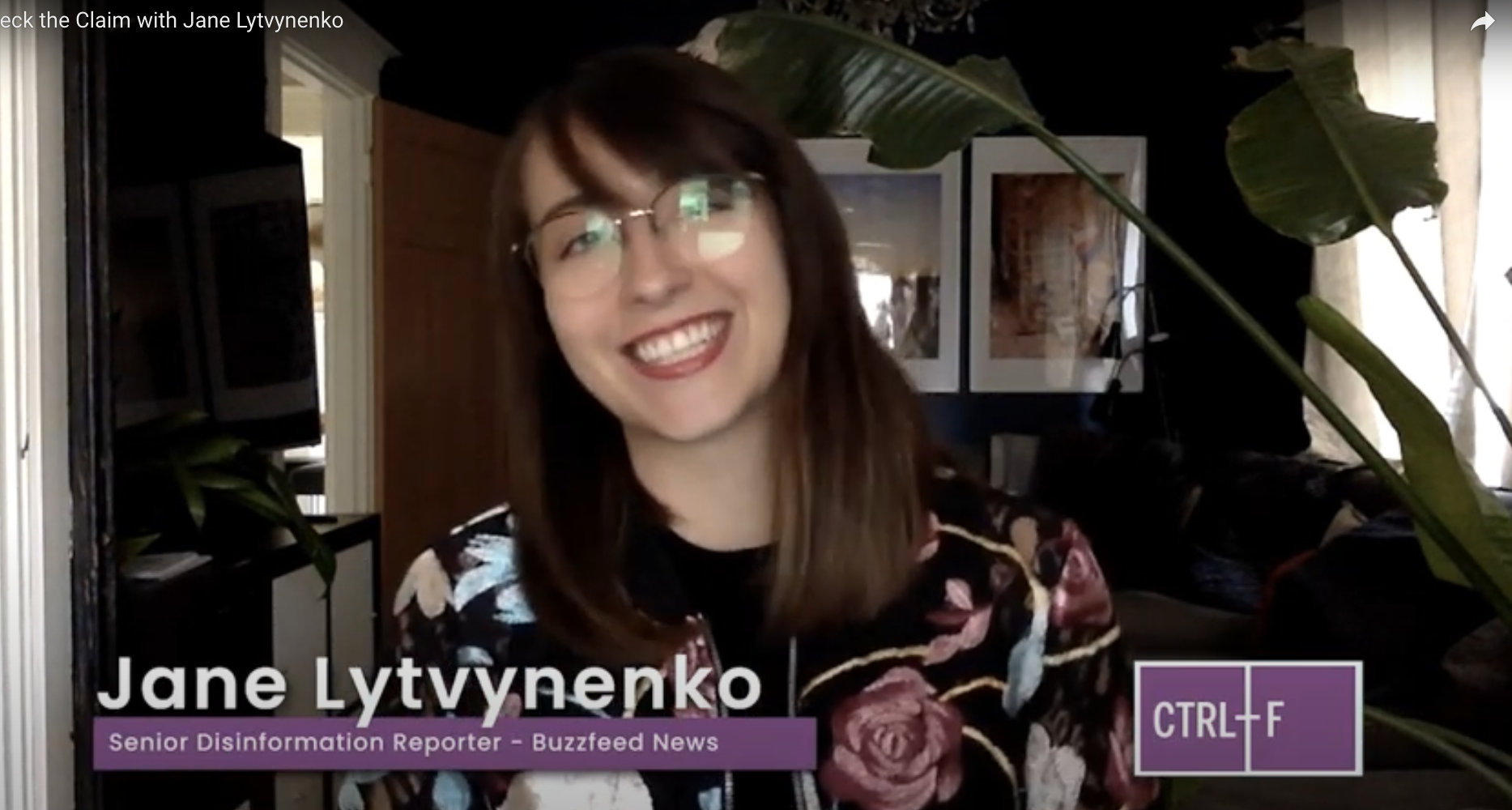 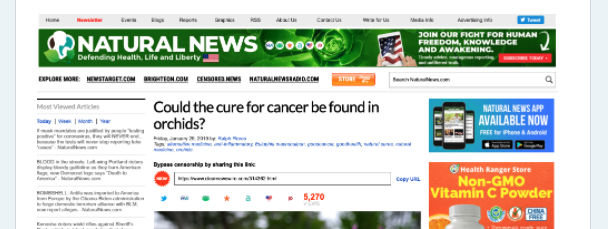 ctrl-f.ca
How to register
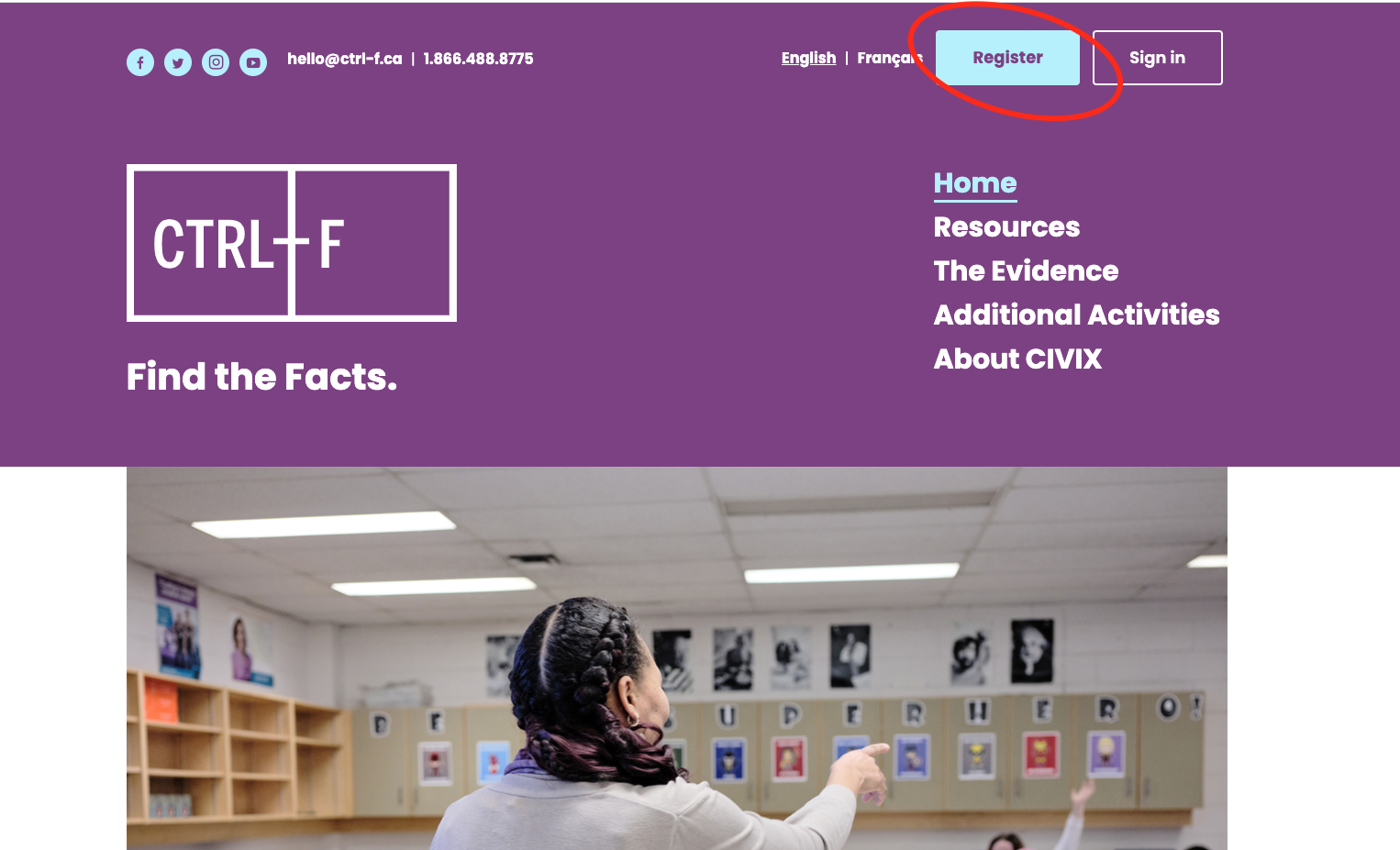 ctrl-f.ca
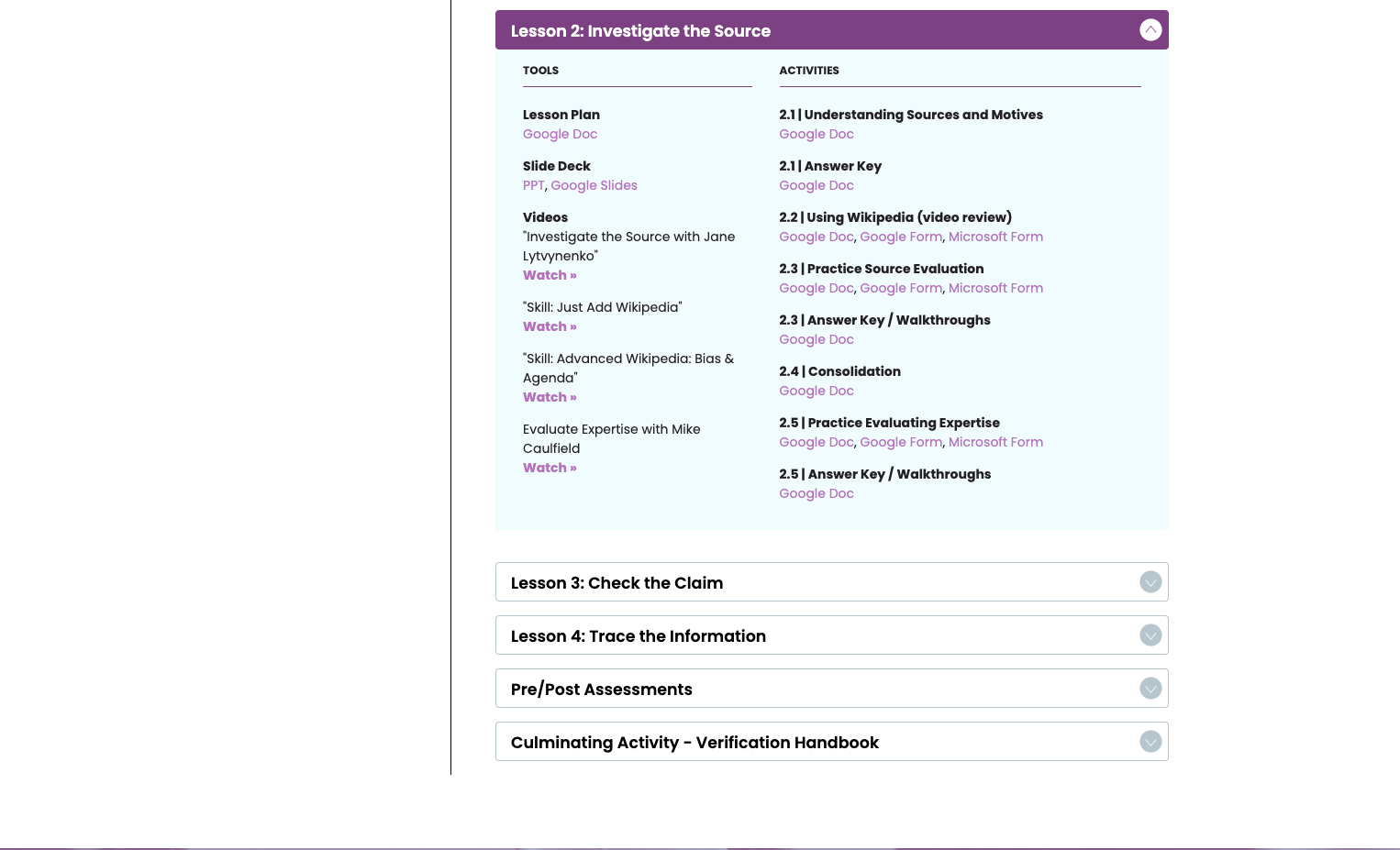 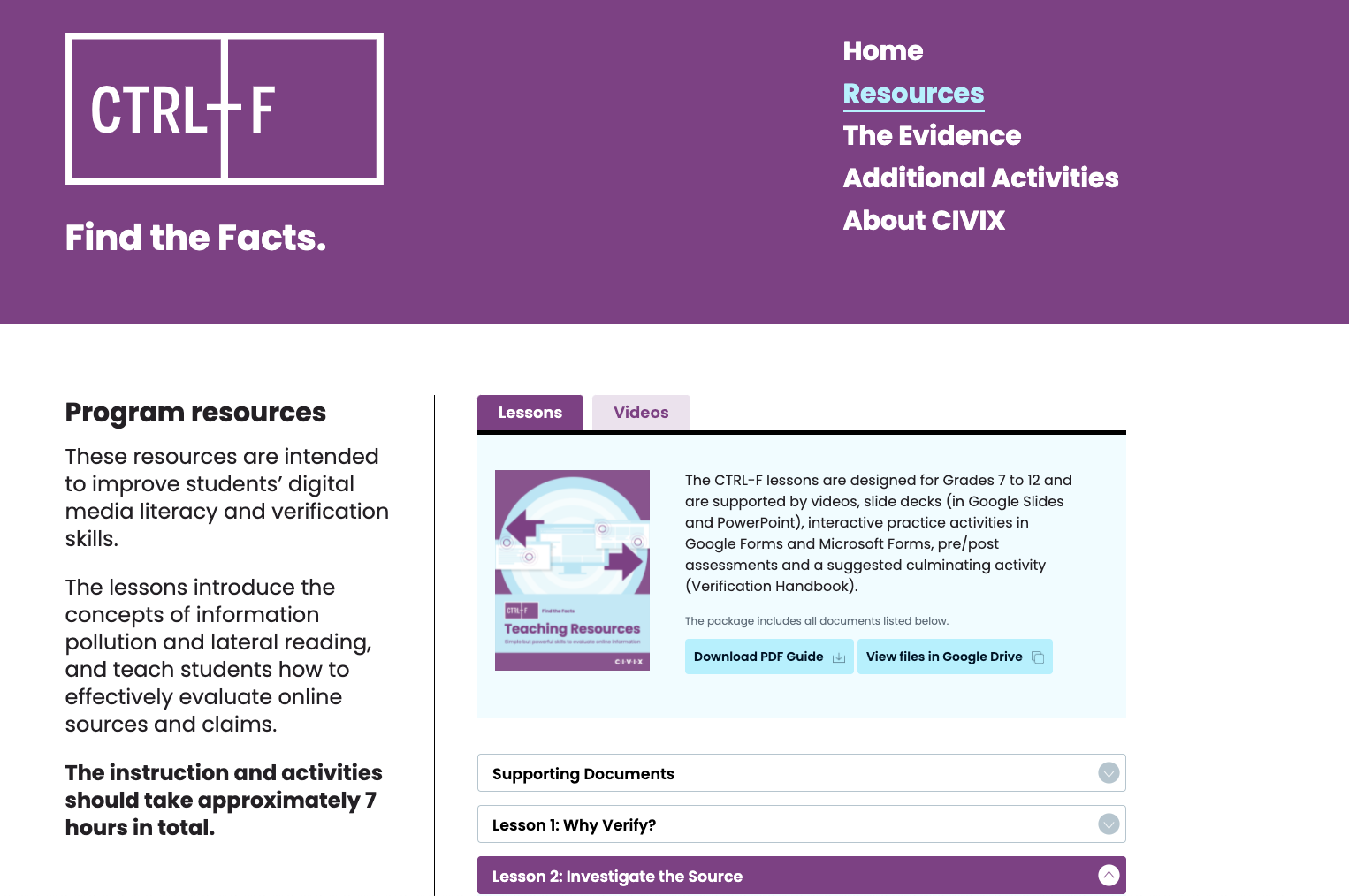 ctrl-f.ca/resources
(Registration required)
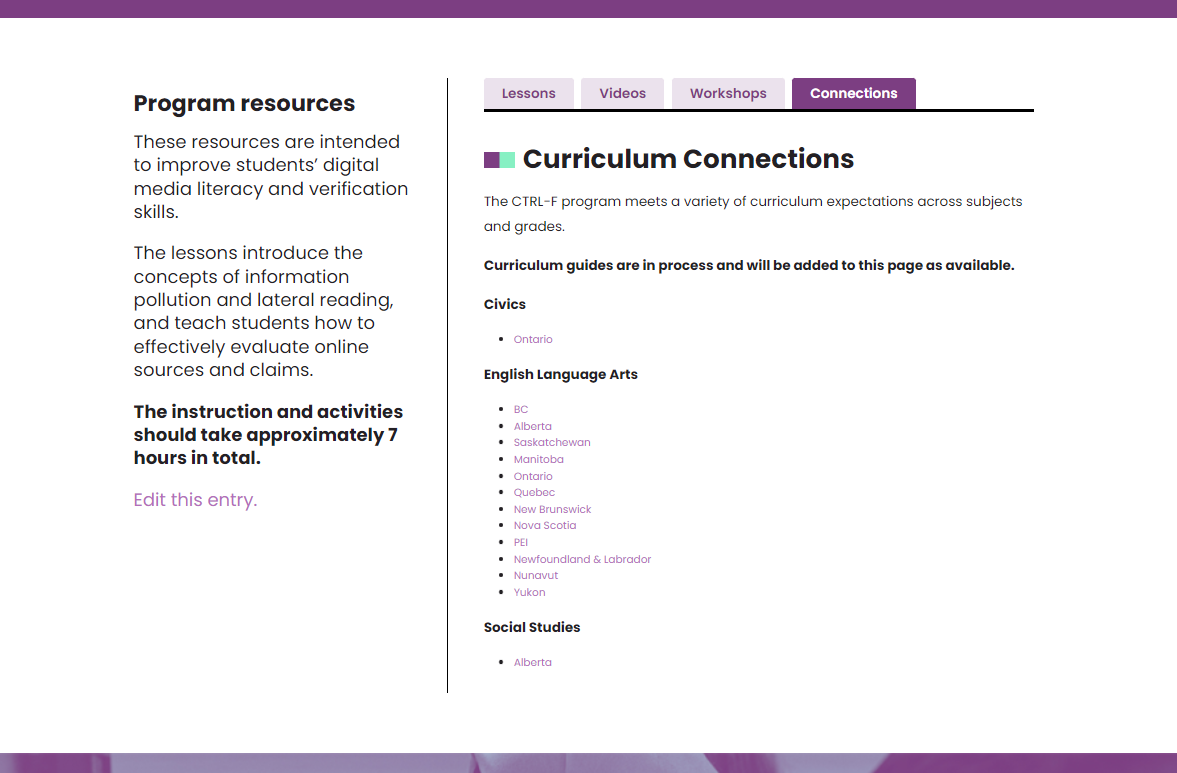 ctrl-f.ca/resources
(Registration required)
Student-facing practice site
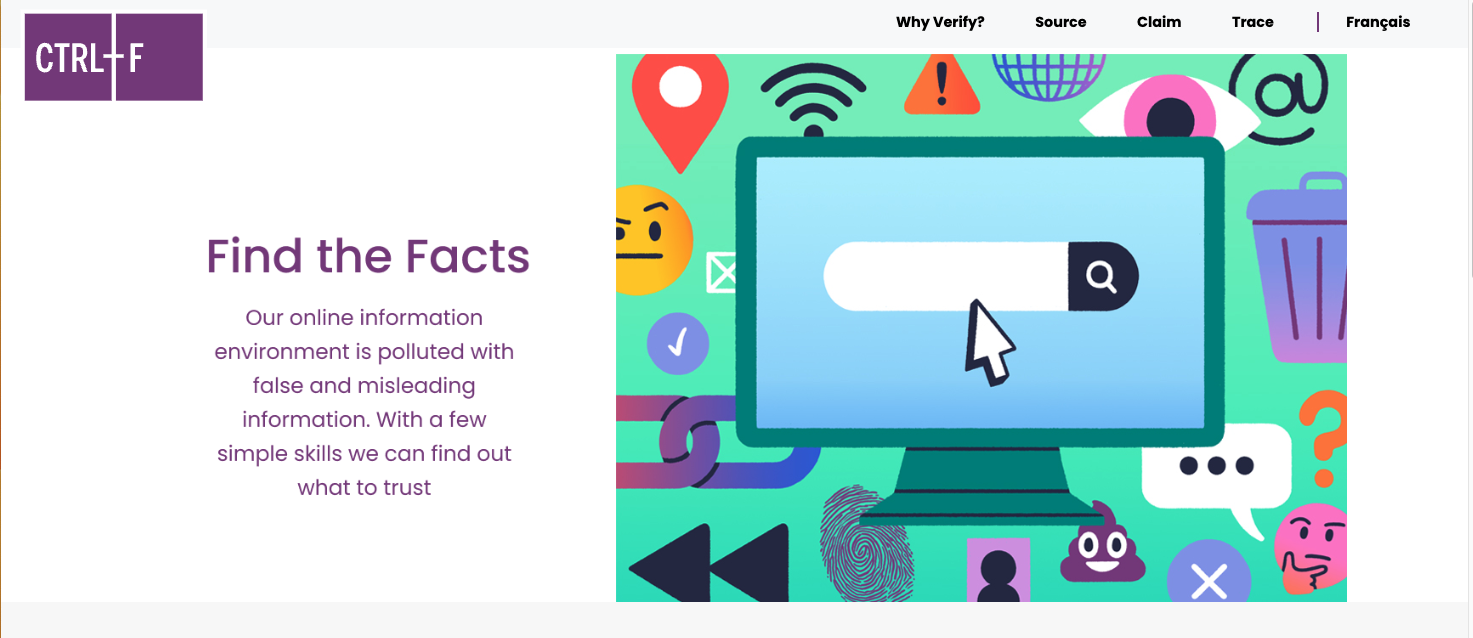 ctrl-f.ca/en/student
Filterable Example Bank
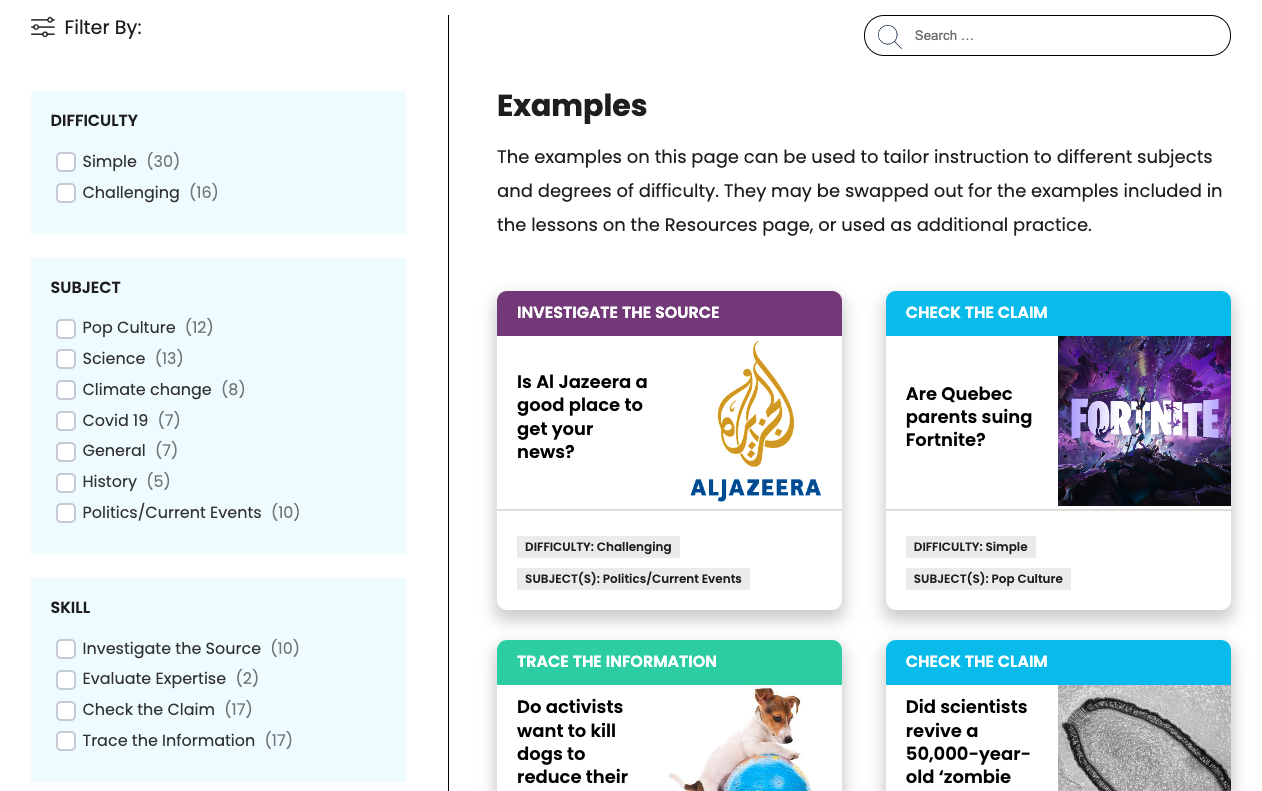 ctrl-f.ca/en/examples
Questions?
We’re happy to help!

Jessica Johnston —  jessica@civix.ca